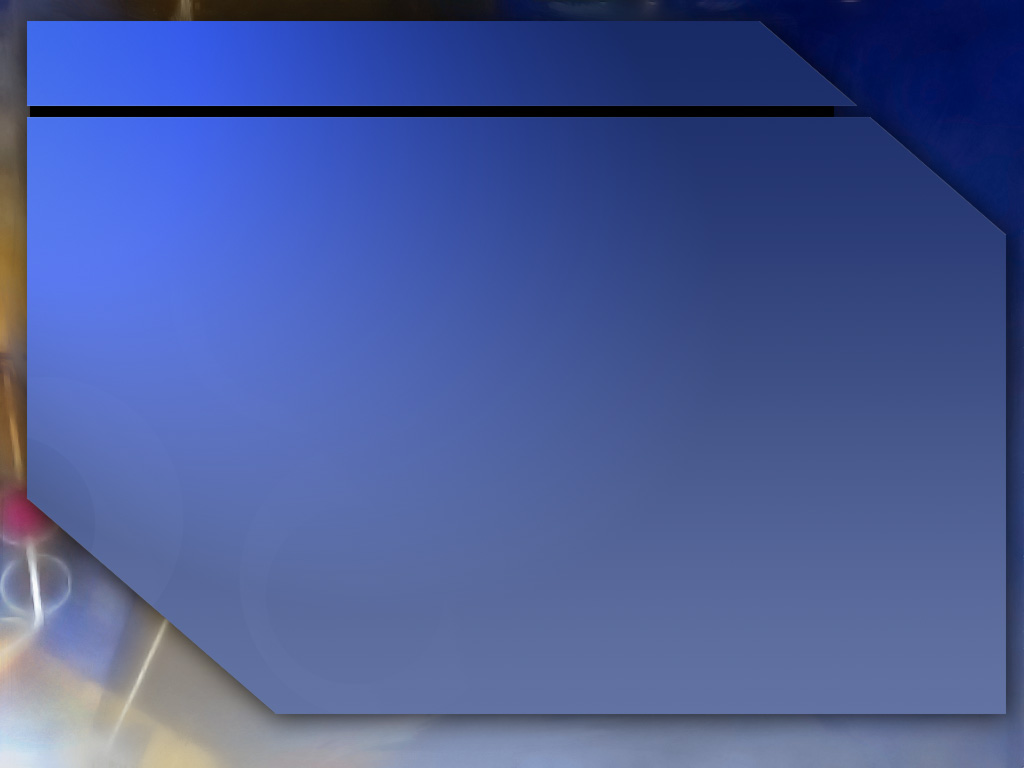 “Yahweh-Jireh”
  
“EL SEÑOR PROVEERÁ”
              
The LORD Will Provide


Pr. Azael D. Pittí
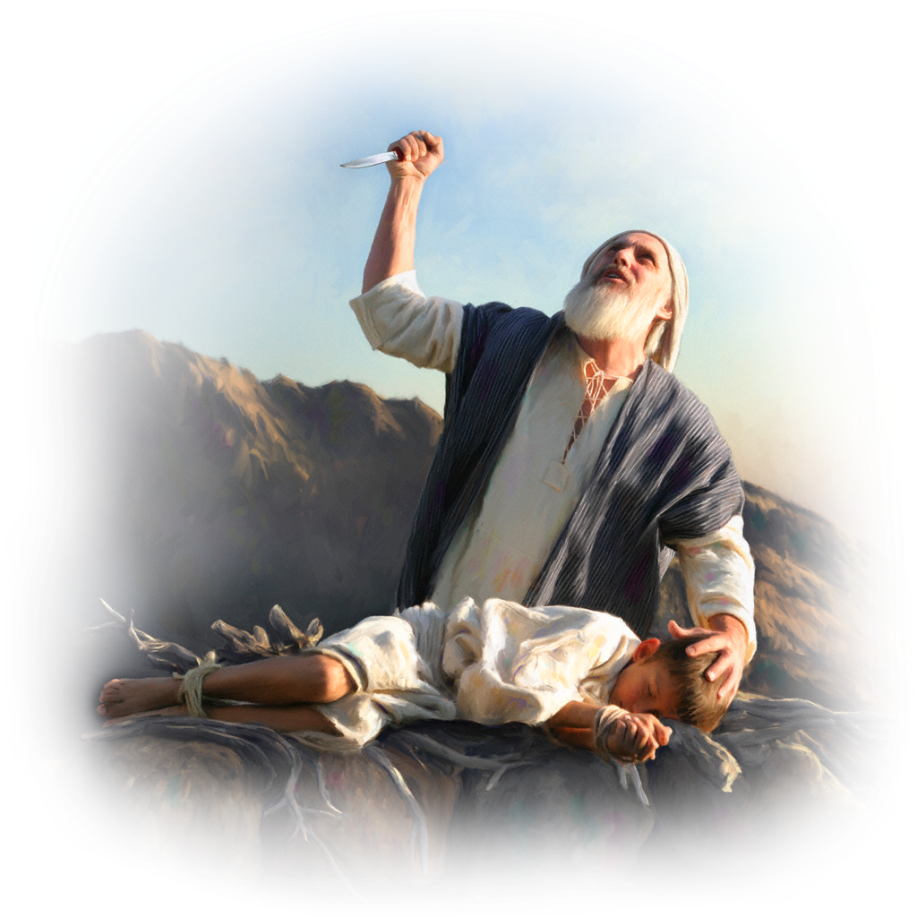 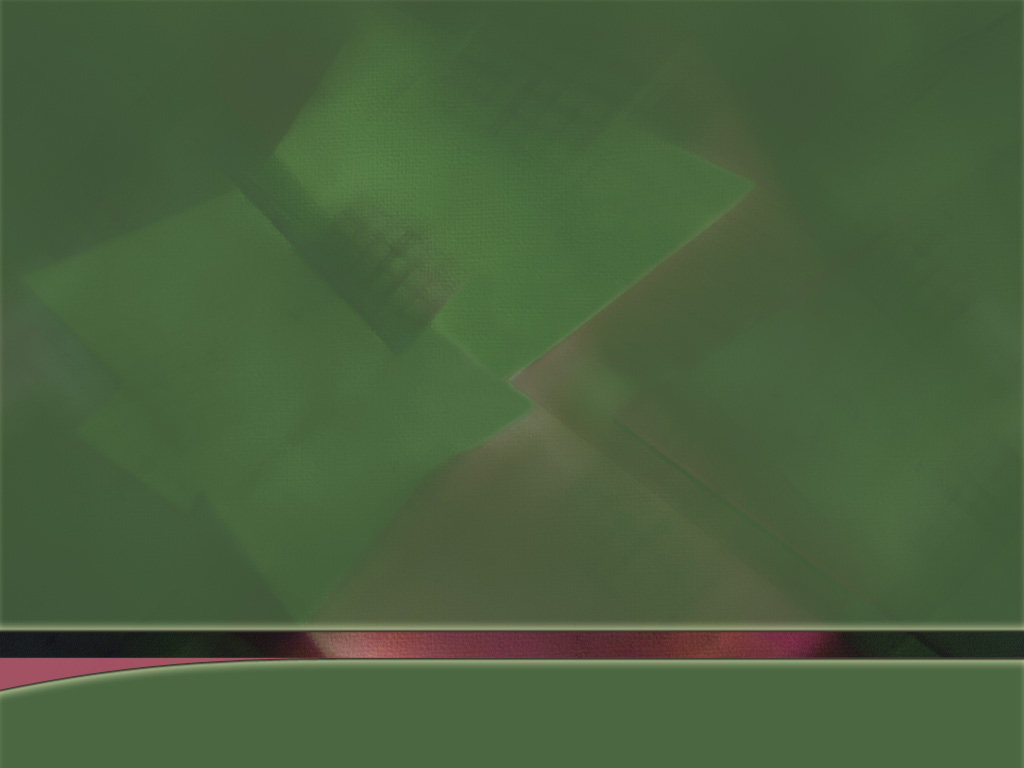 Genesis 22:1-14  

Some time later God tested Abraham. He said to him, "Abraham!" "Here I am," 
he replied.
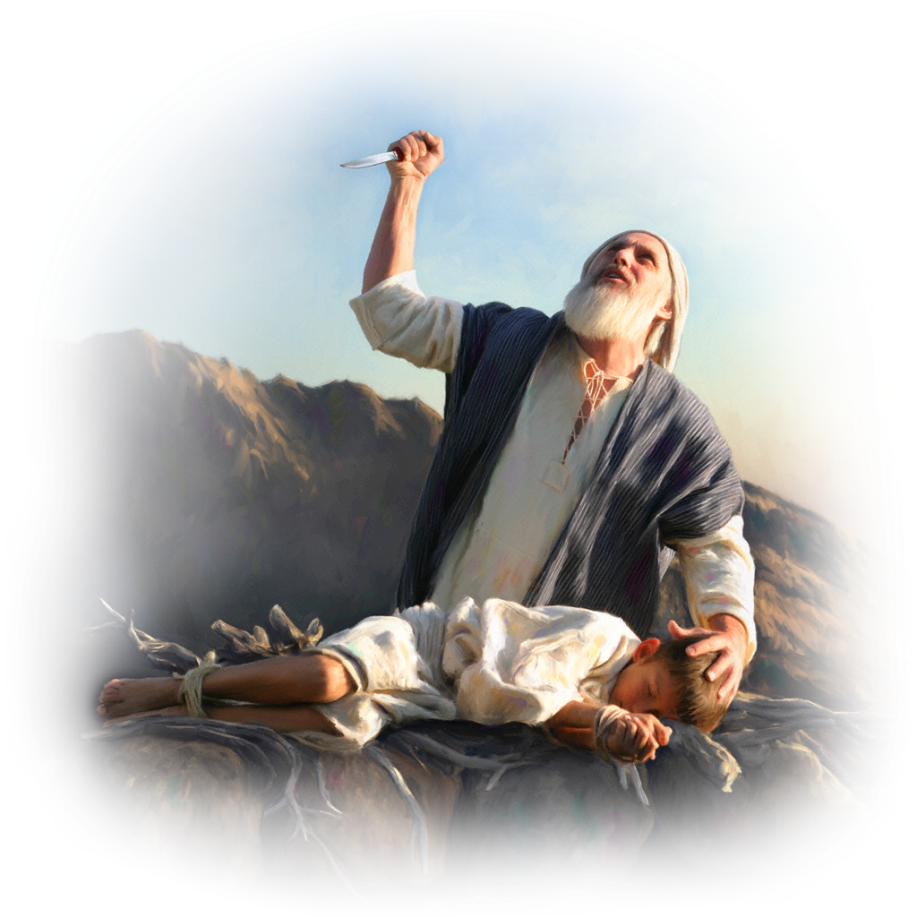 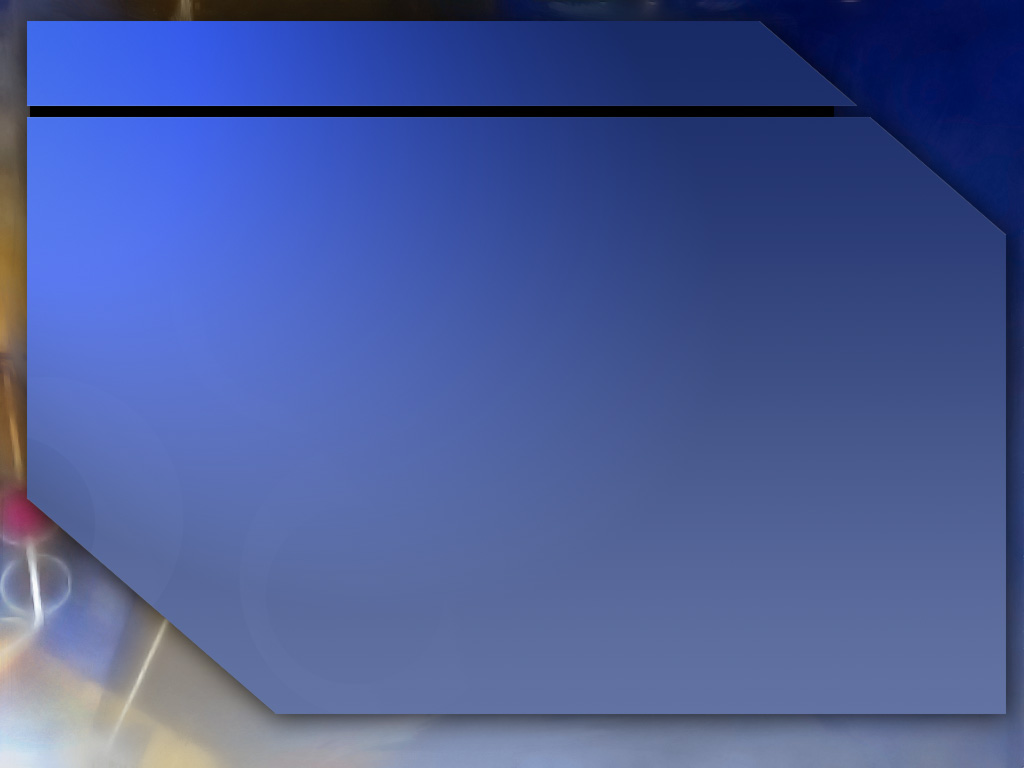 Genesis 22:1-14  

2 Then God said, "Take your son, your only son, Isaac, whom you love, and go to the region of Moriah. Sacrifice him there as a 	burnt offering on one of the 		mountains I will tell 
you about."
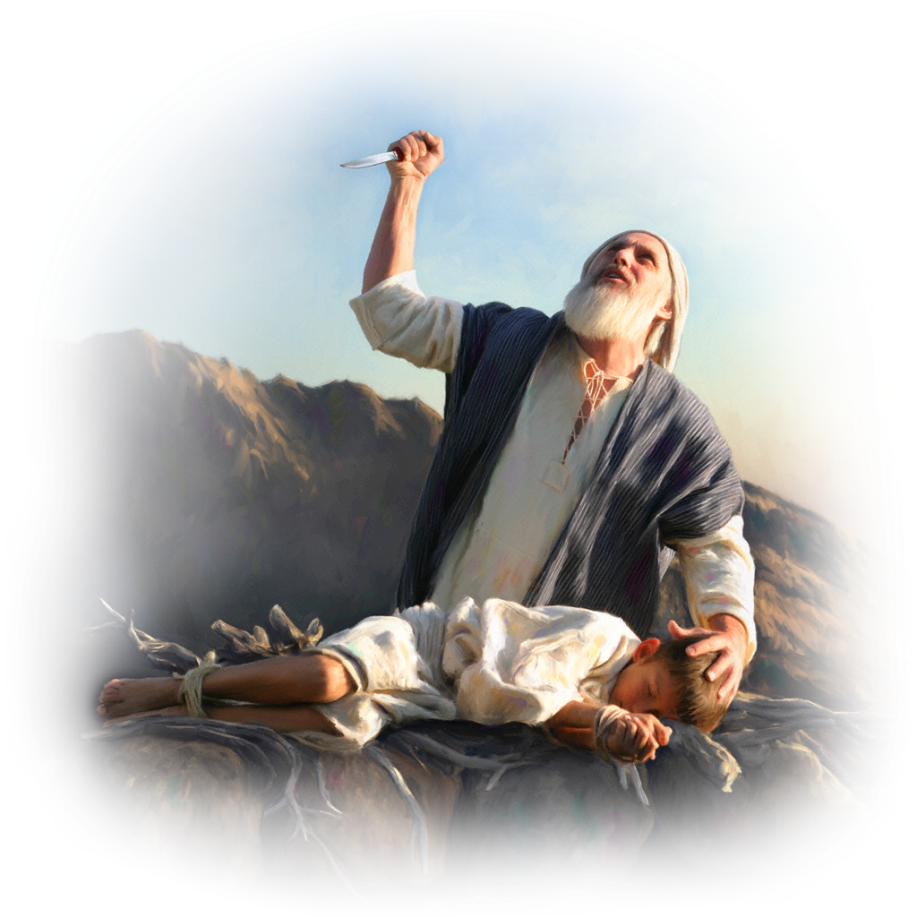 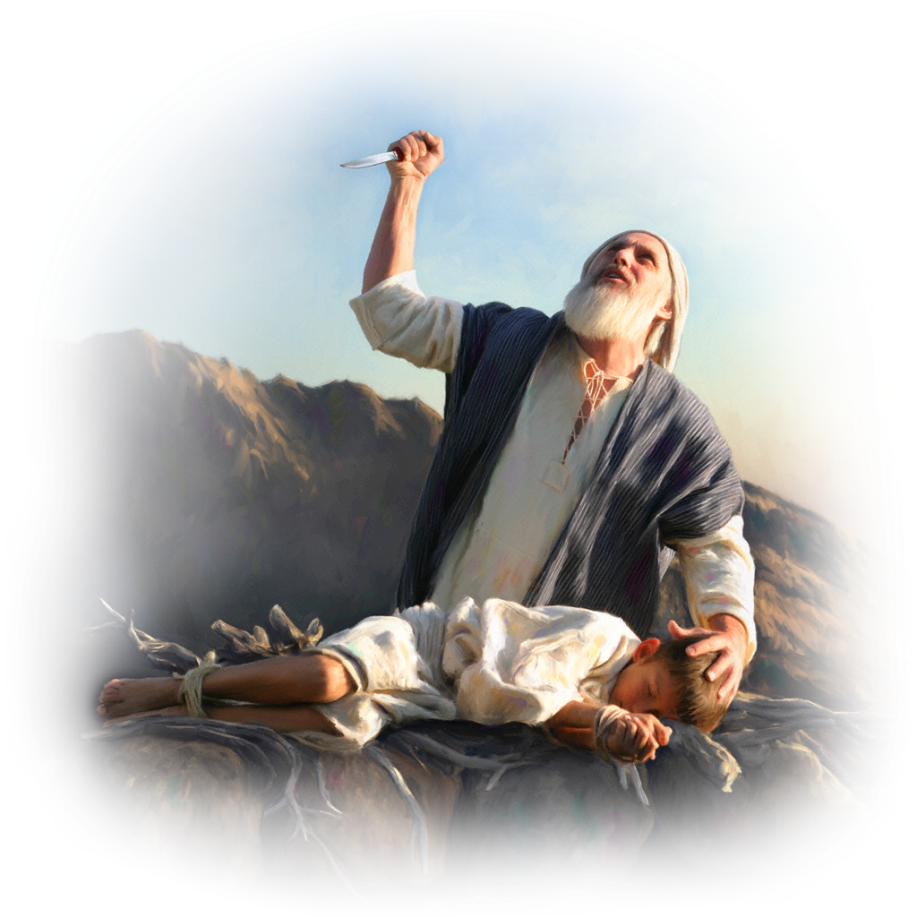 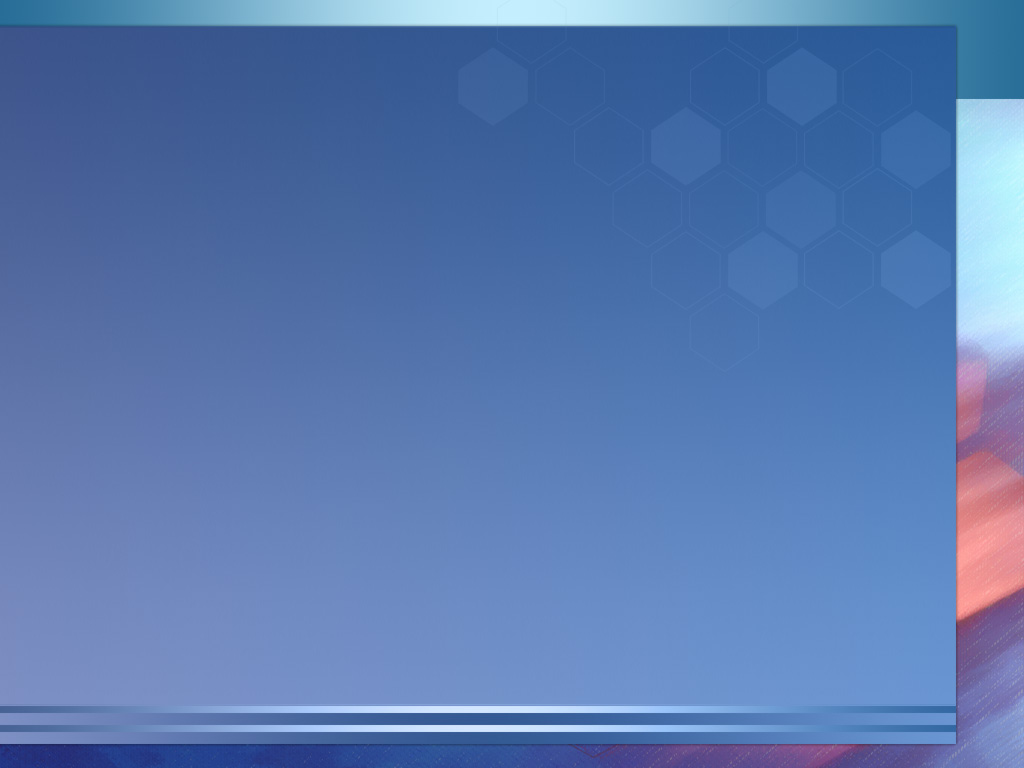 Genesis 22:1-14  

3 Early the next morning 
Abraham got up and s
addled his donkey. He took 
with him two of his servants and his son Isaac. When he had cut enough wood for the burnt offering, he set out for the place God had told him about.
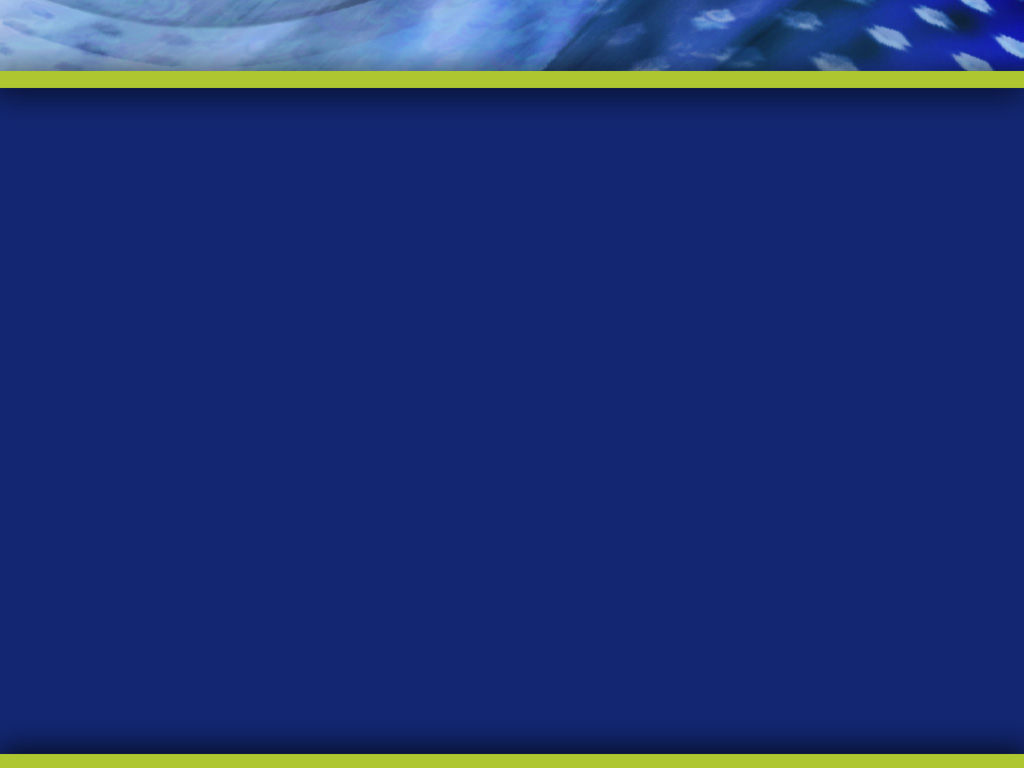 Genesis 22:1-14  

4 On the third day 
Abraham looked up and 
saw the place in 
the distance.
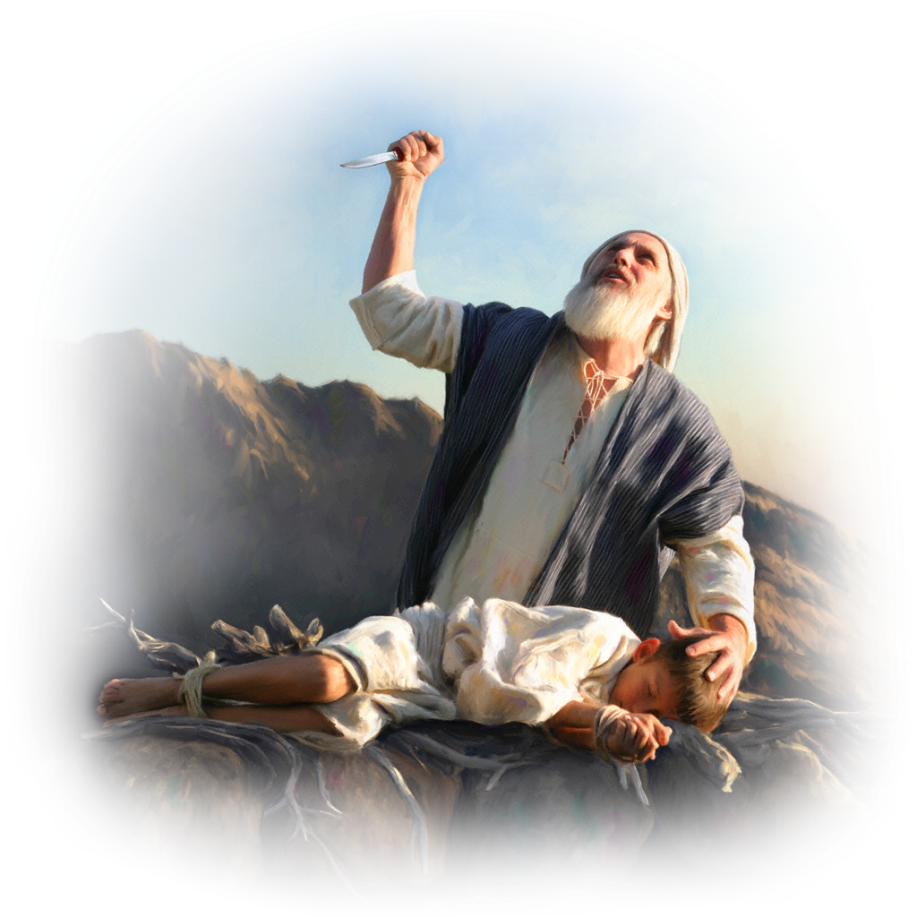 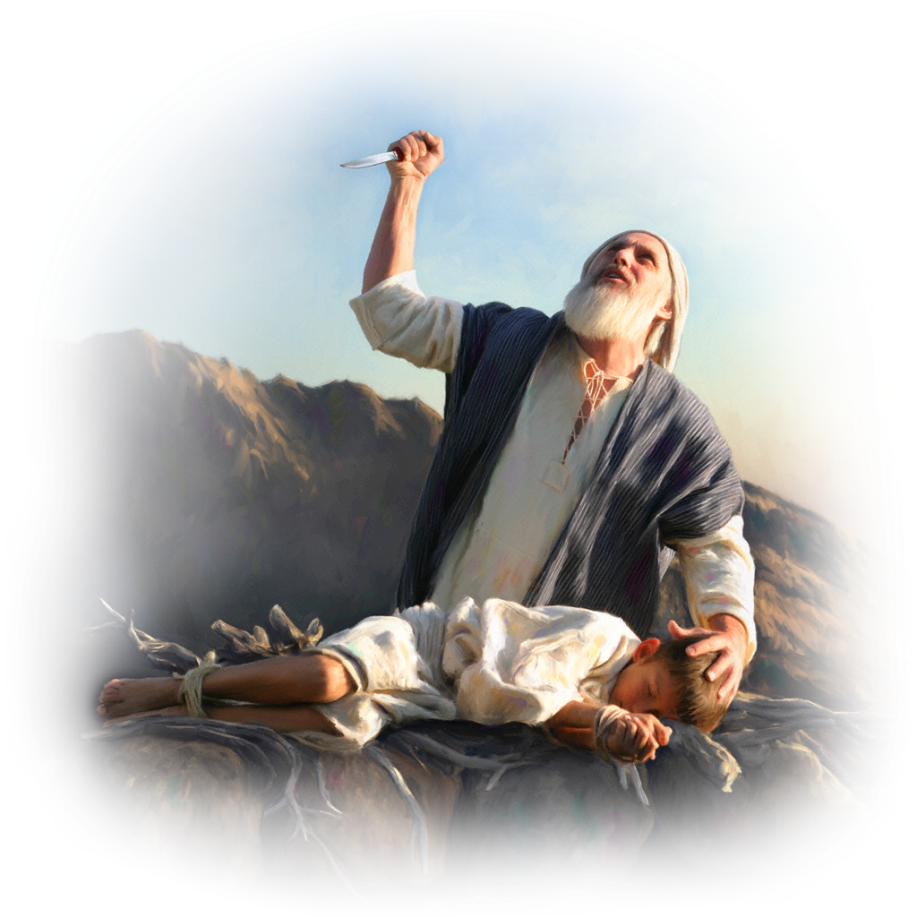 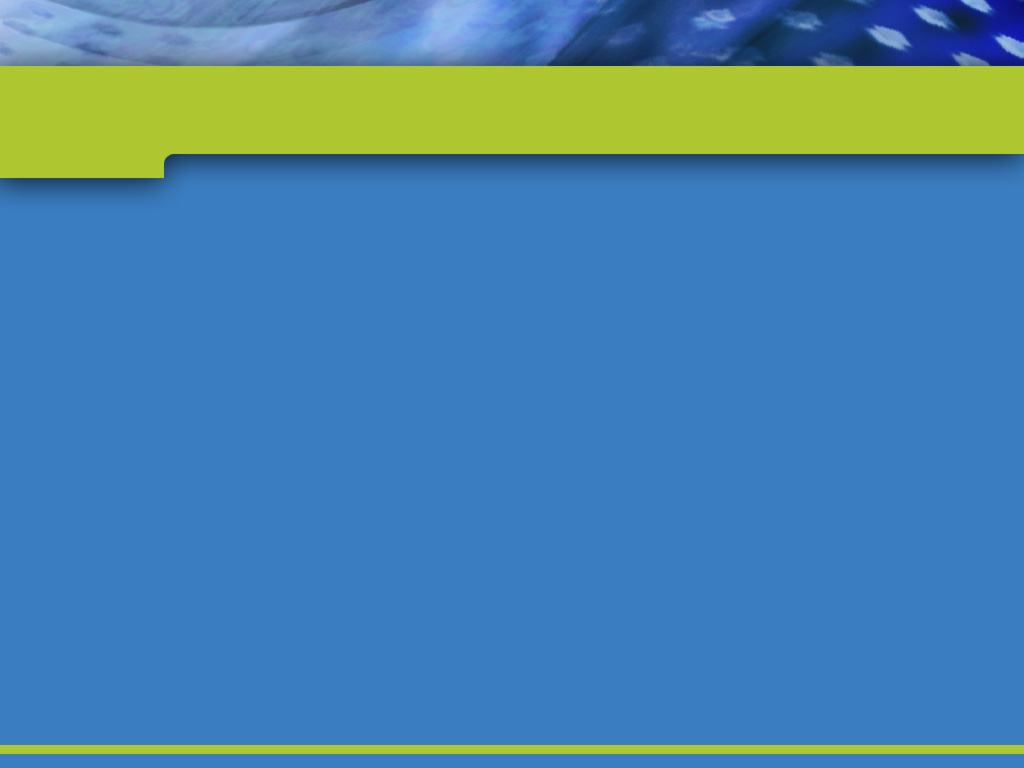 Genesis 22:1-14  



5 He said to his servants, "Stay here with the donkey while I and the boy go over there. We will worship and then we will come back to you."
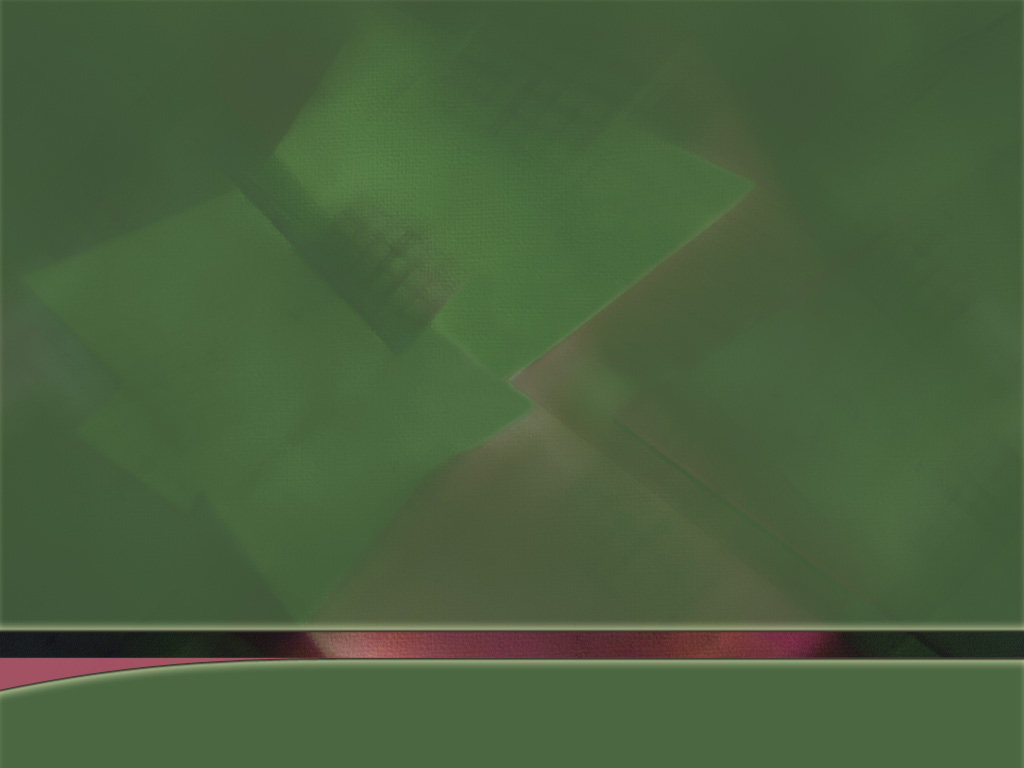 Genesis 22:1-14  

6 Abraham took the wood for the burnt offering and placed it on his son Isaac, and he himself carried the fire and the knife. 
As the two of them 
went on together,
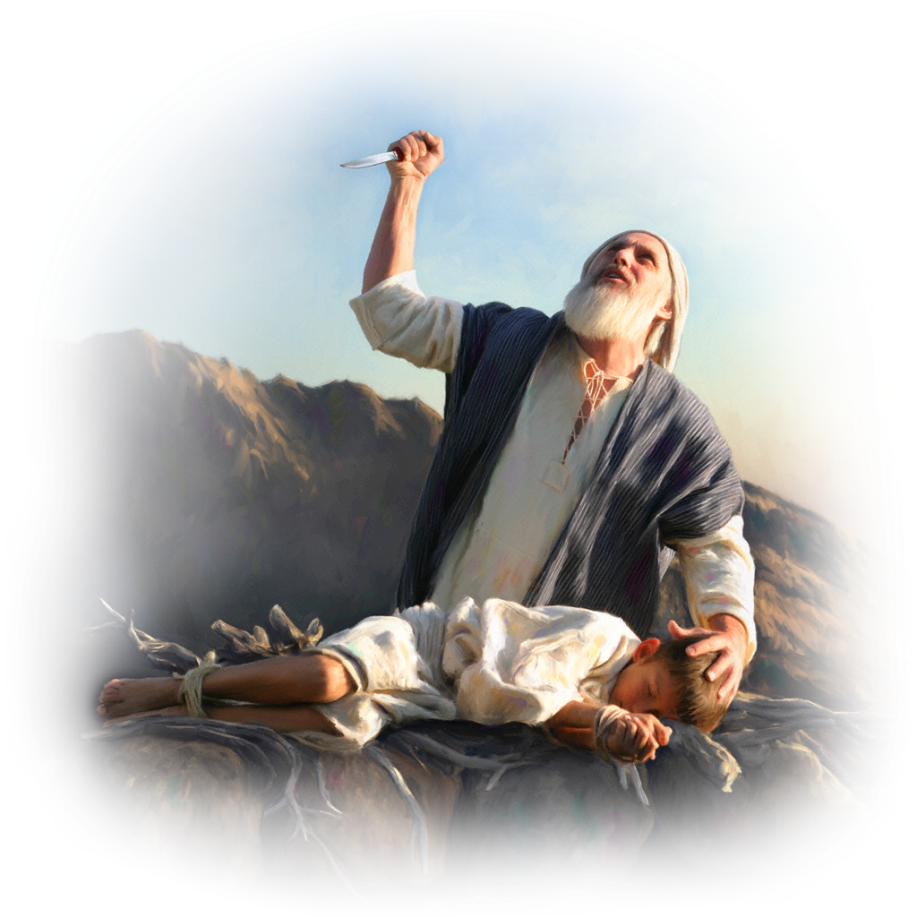 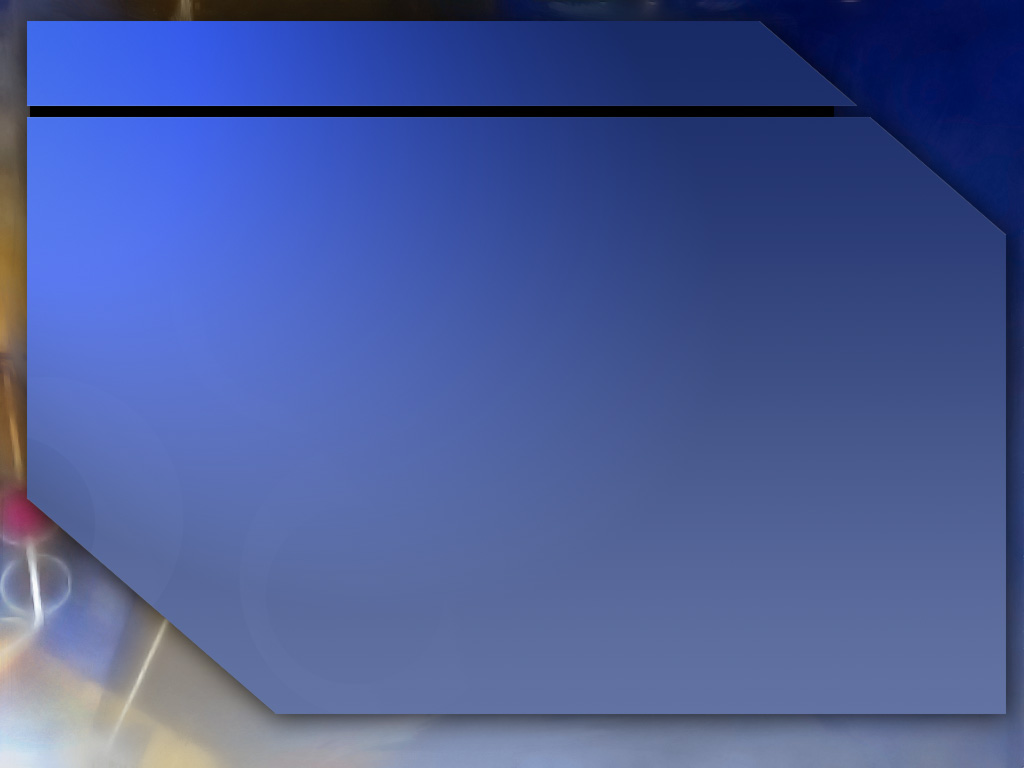 Genesis 22:1-14  

7 Isaac spoke up and said to his father Abraham, "Father?" "Yes, my son?" Abraham replied. "The   	fire and wood are here," 
	Isaac said, "but where is 
	the lamb for the
           	 burnt offering?"
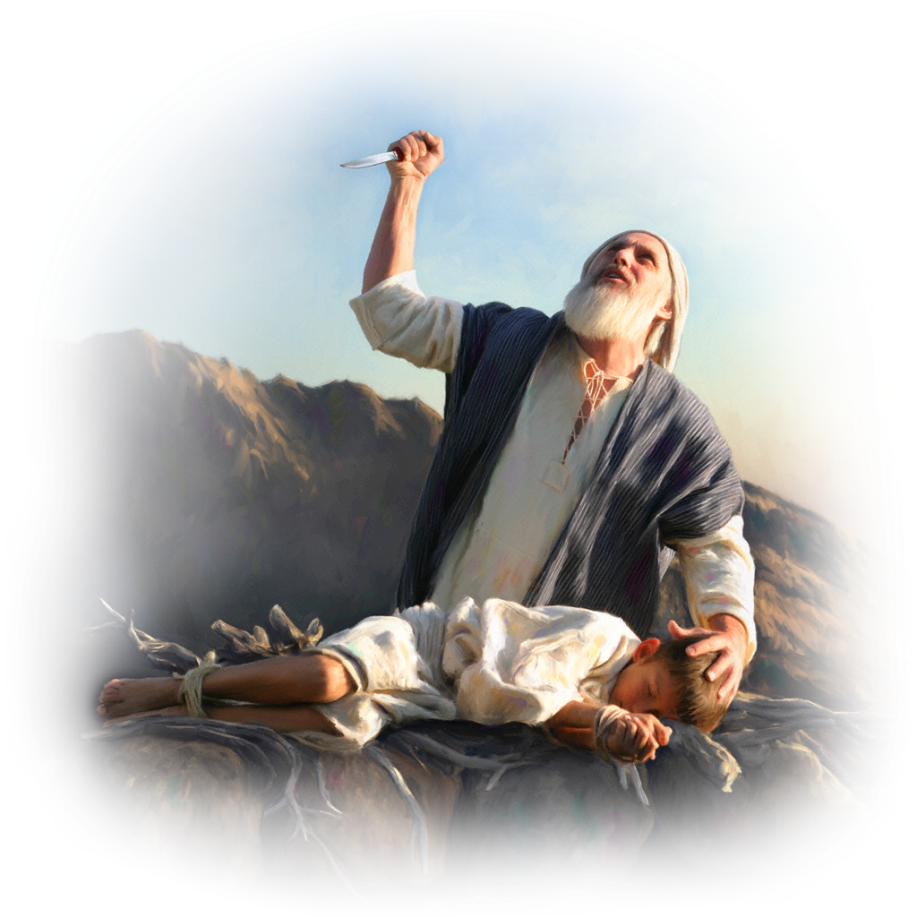 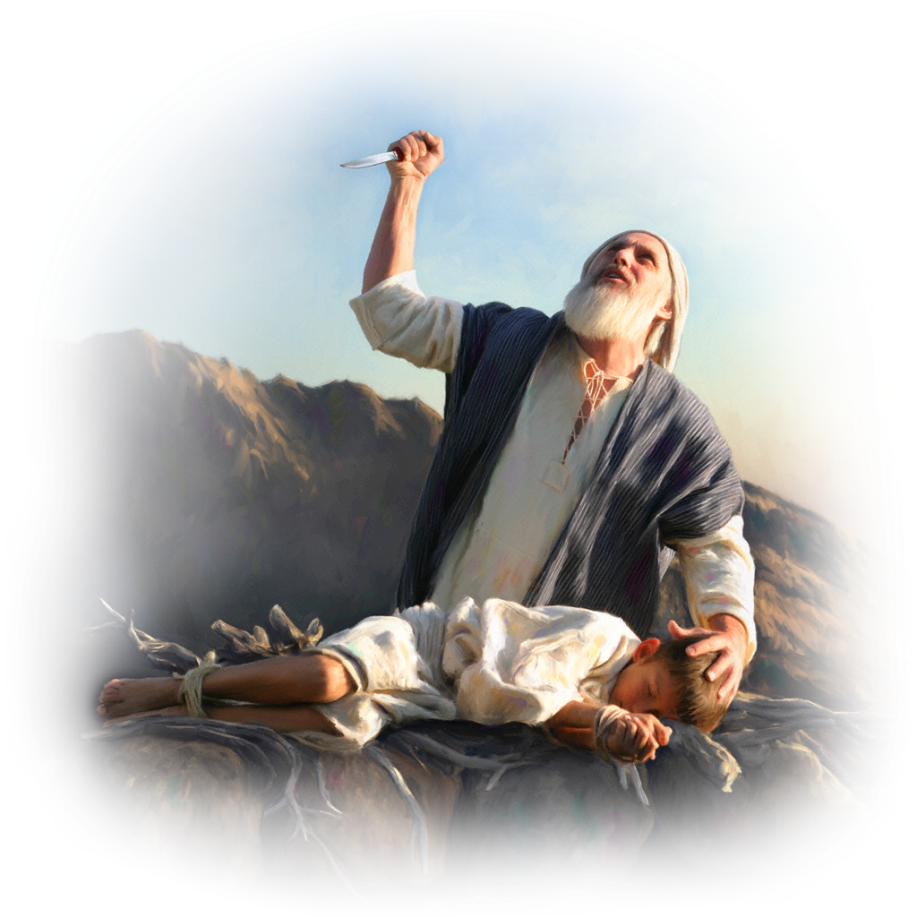 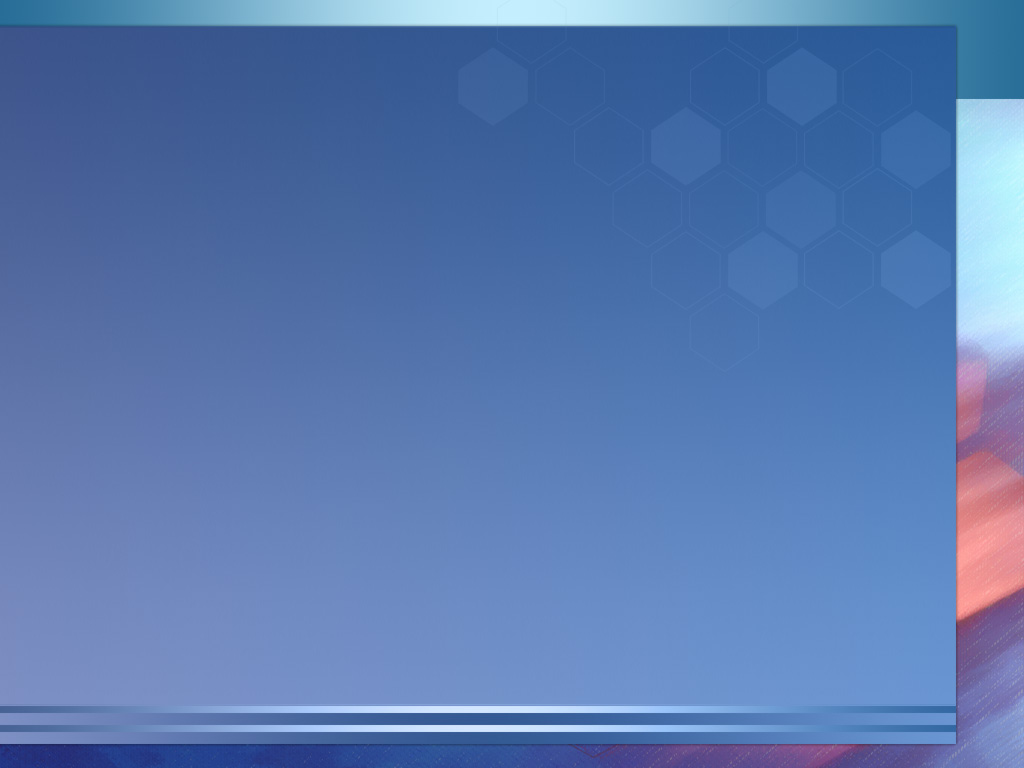 Genesis 22:1-14  


8 Abraham answered, 
"God himself will provide 
the lamb for the burnt offering, my son." And the two of them went on together.
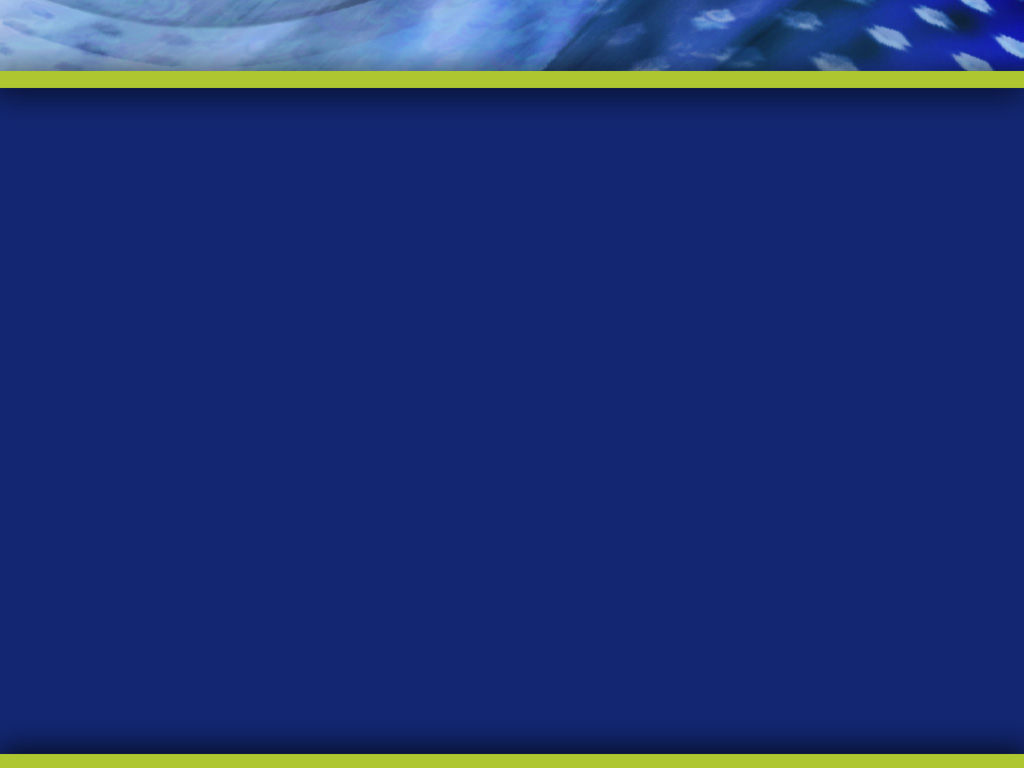 Genesis 22:1-14  

9 When they reached the place God had told him about, Abraham built an altar there and arranged the wood on it.  He bound 
his son Isaac and laid 
him on the altar, on top 
of the wood.
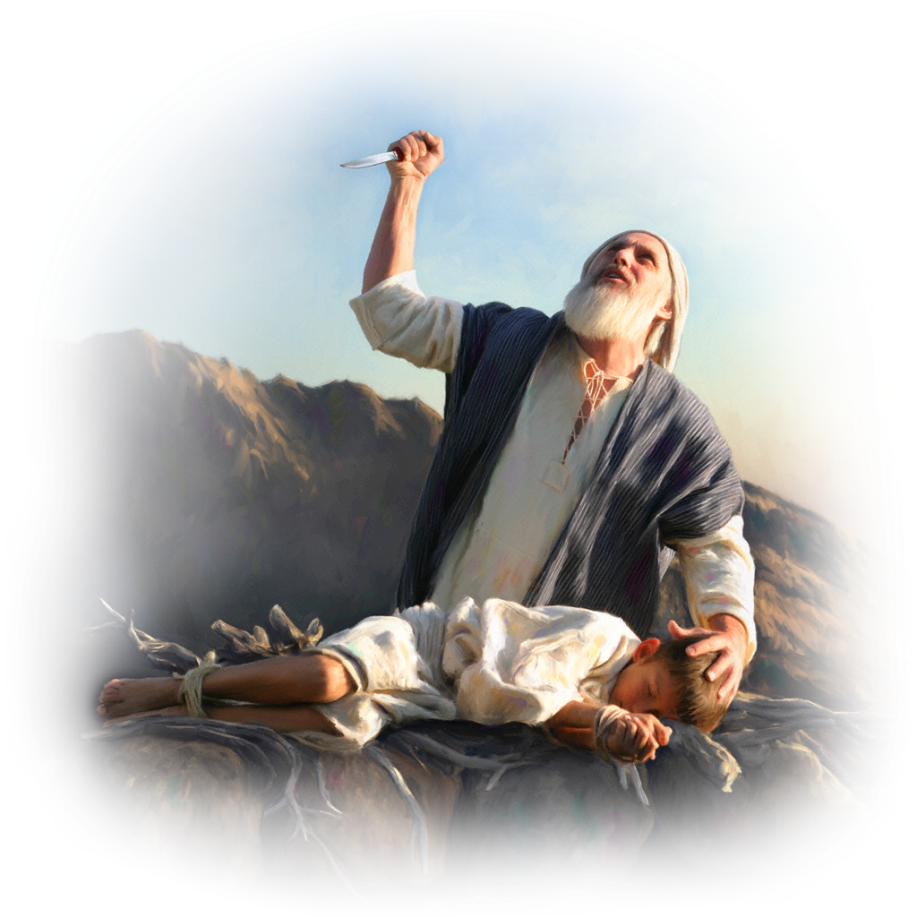 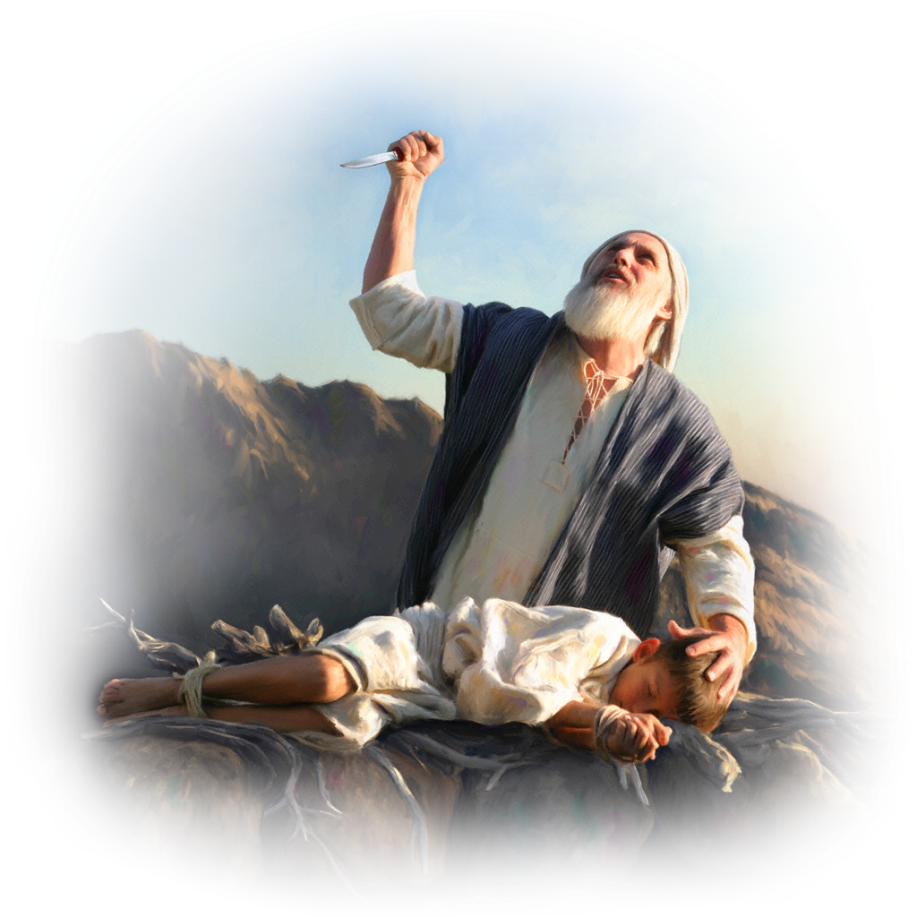 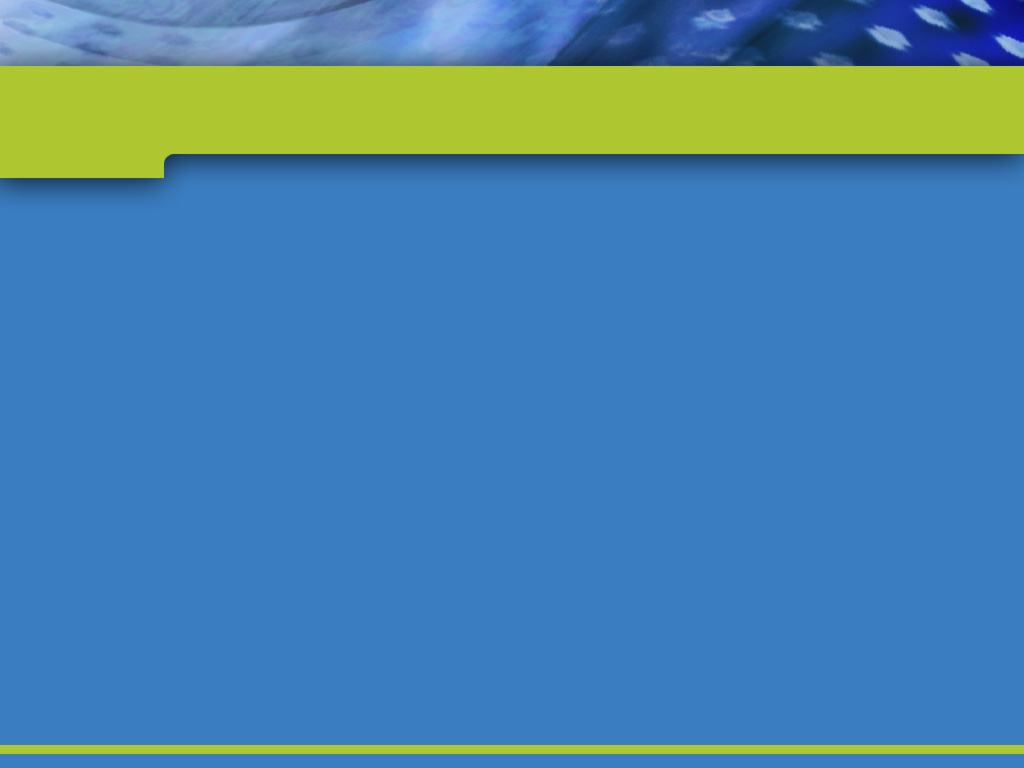 Genesis 22:1-14  




10 Then he reached out 
his hand and took the knife to slay his son.
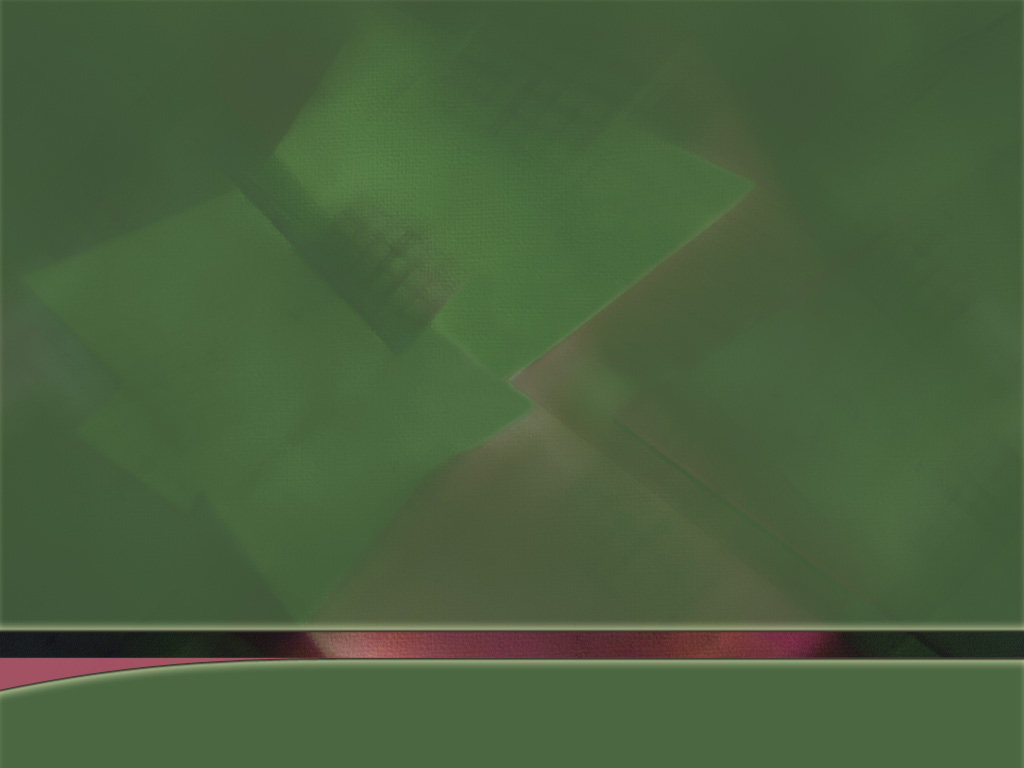 Genesis 22:1-14  


11 But the angel of the LORD called out to him from heaven, "Abraham! Abraham!" "Here I am," he replied.
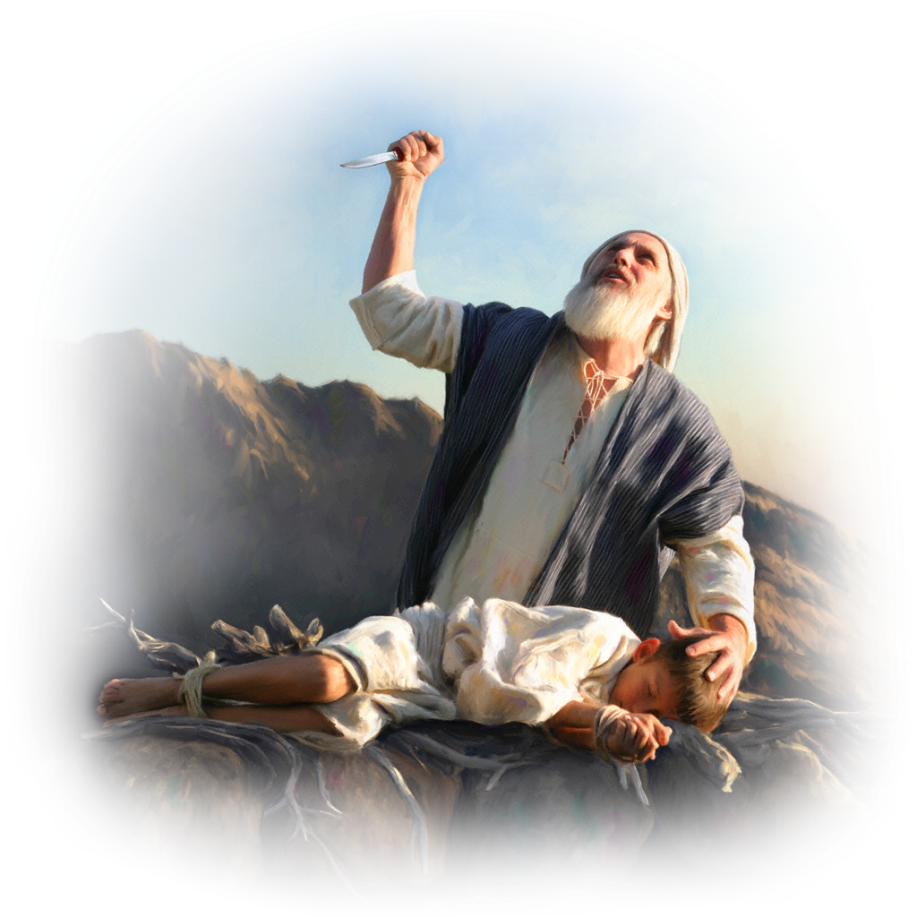 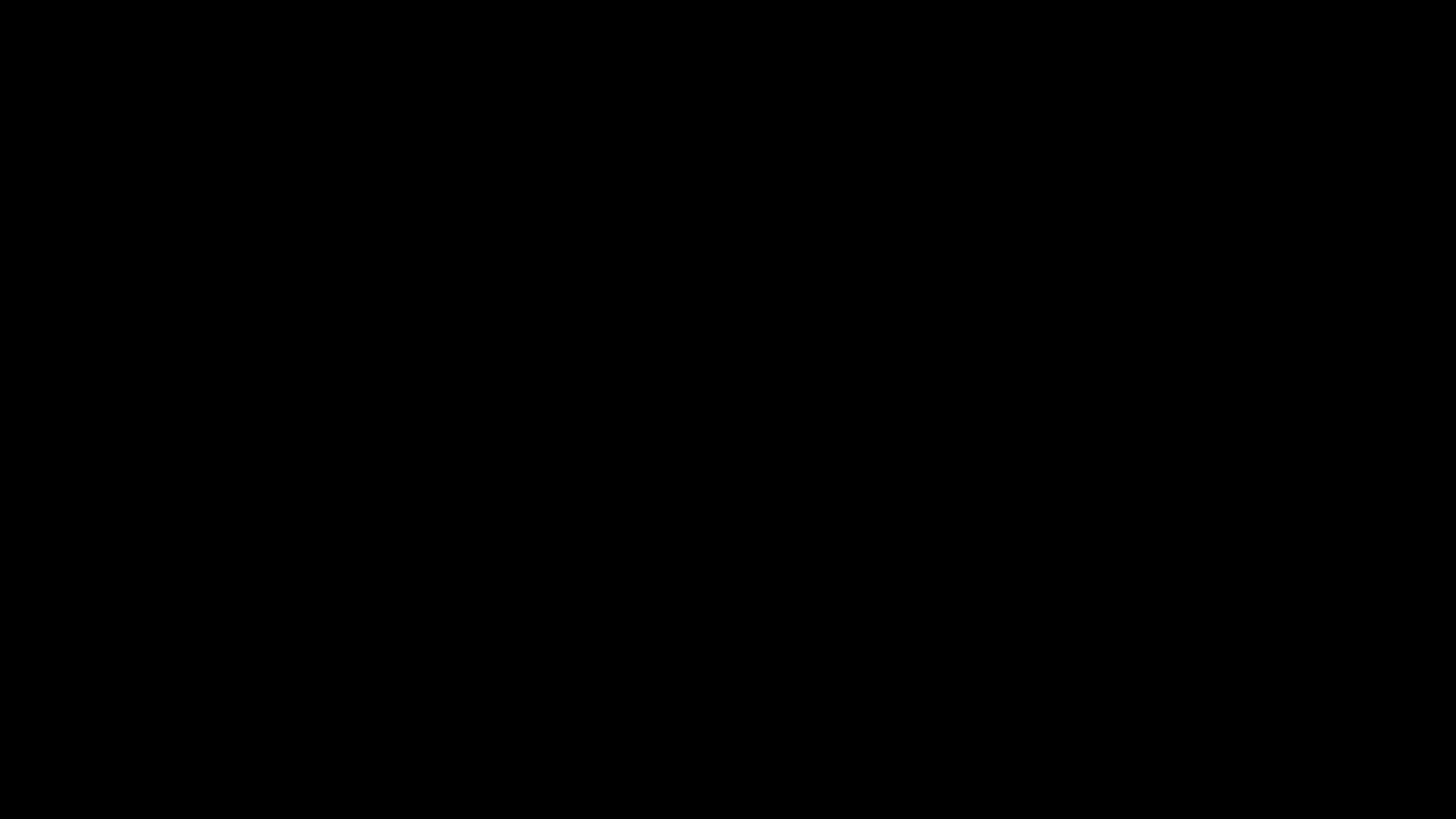 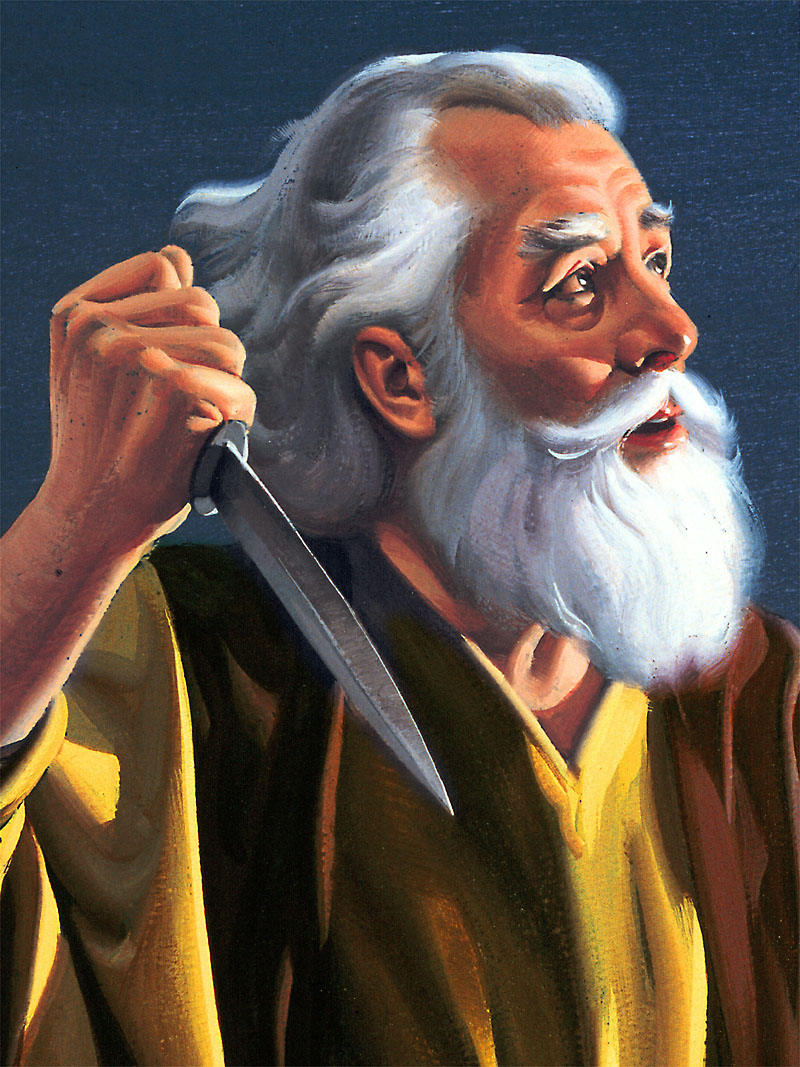 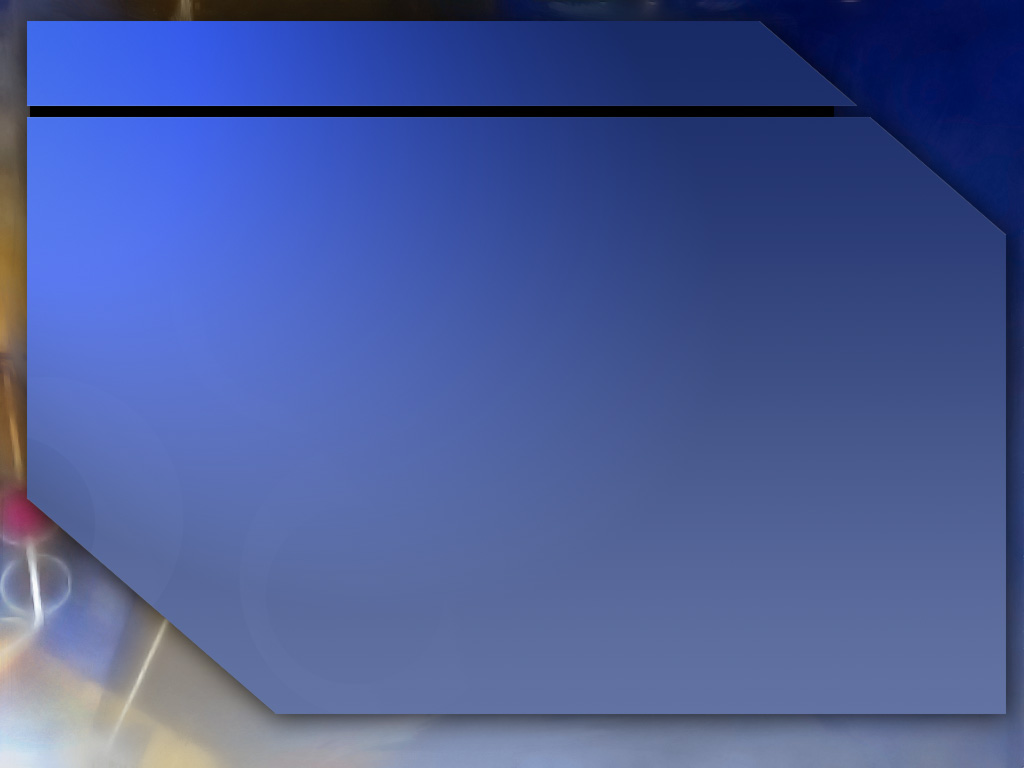 Genesis 22:1-14  

12 "Do not lay a hand on the boy," he said. "Do not do anything to him. Now I know that you fear God, because you have not withheld from me 
your son, your 
only son."
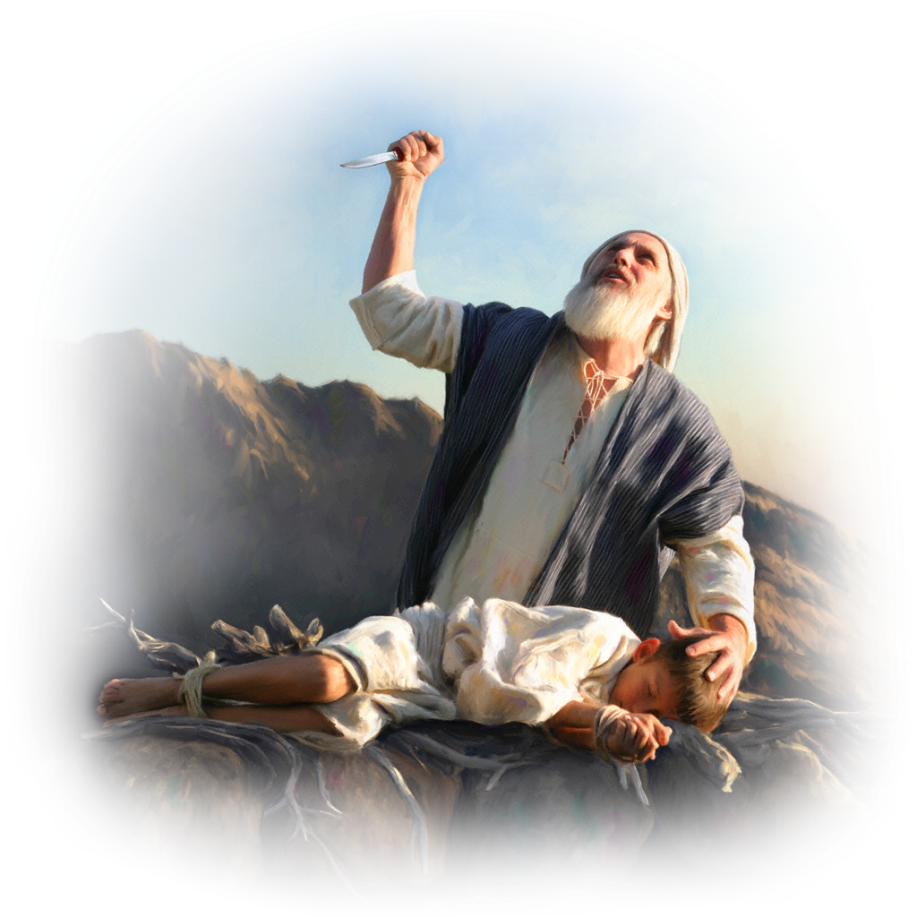 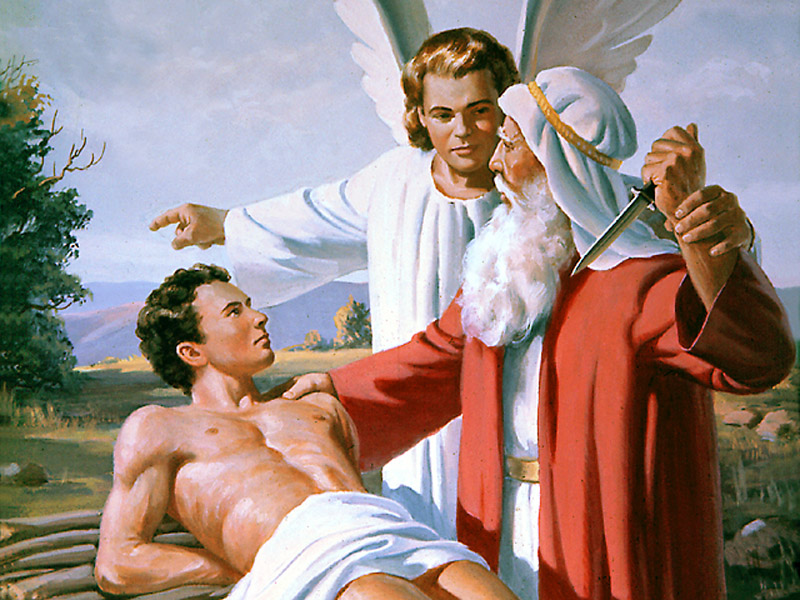 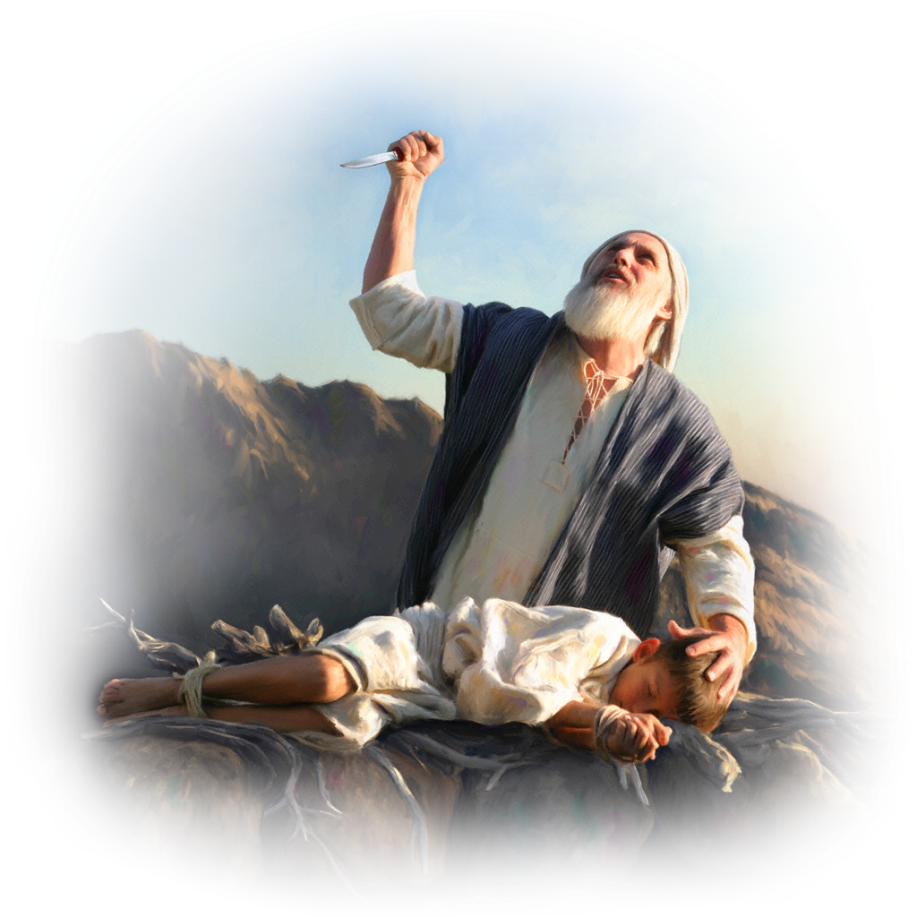 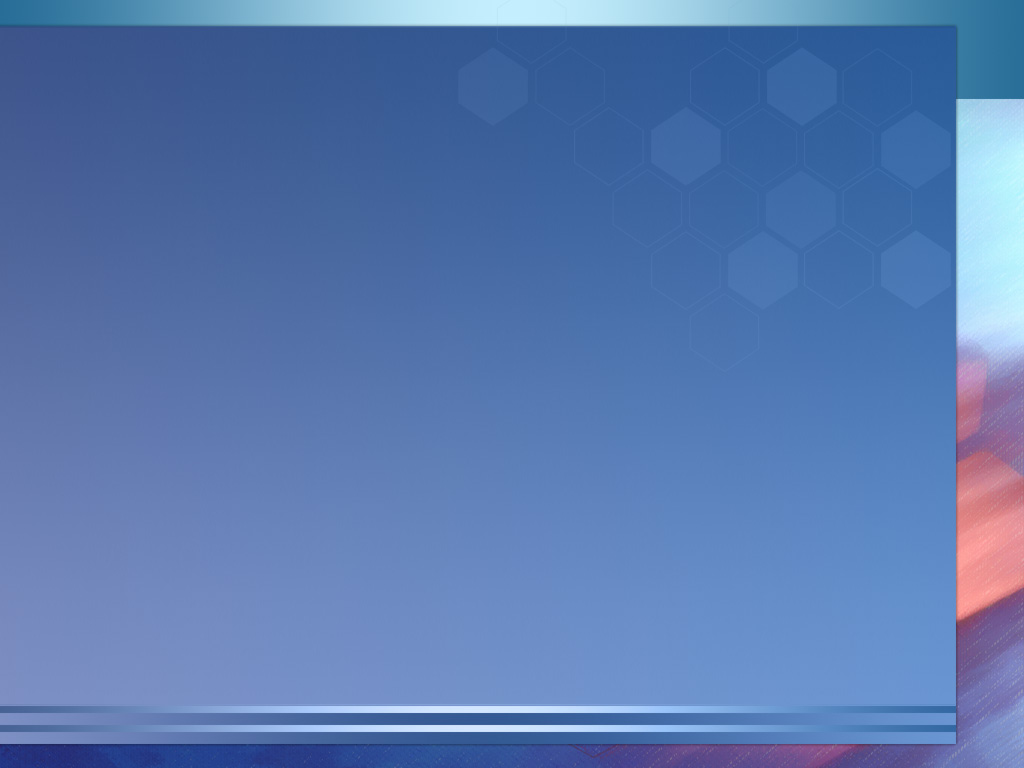 Genesis 22:1-14  

13 Abraham looked 
up and there in a thicket 
he saw a ram caught by its 
horns. He went over and took the ram and sacrificed it as a burnt offering instead of his son.
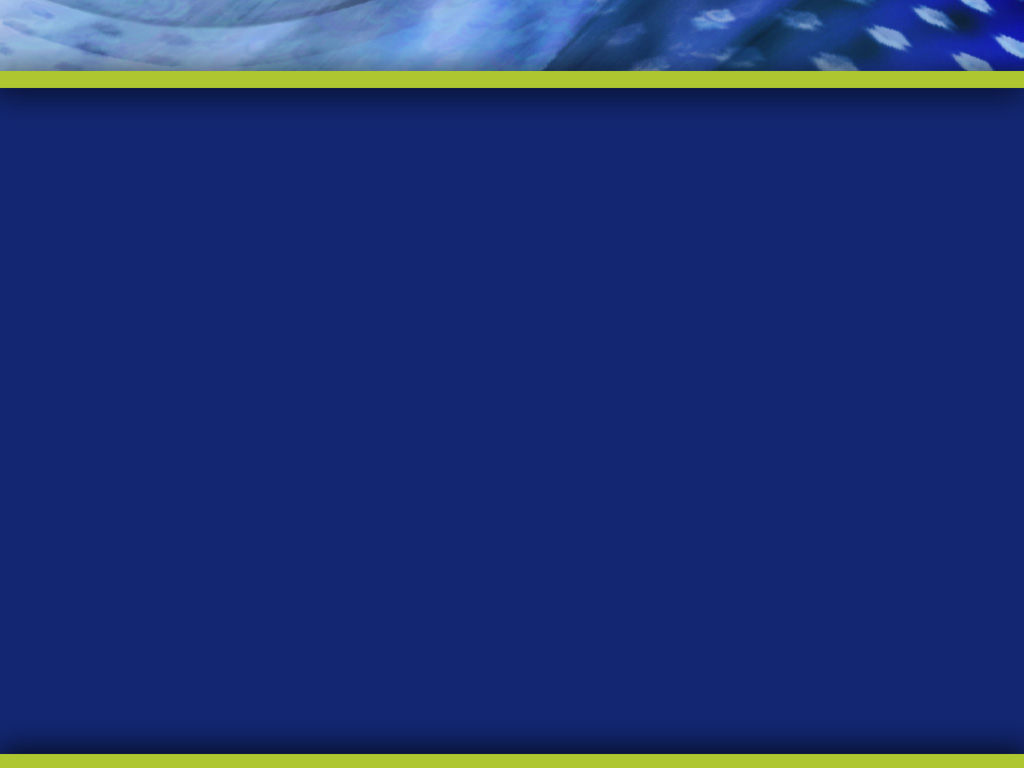 Genesis 22:1-14  

14 So Abraham called that place The LORD Will Provide. And to this day it is said, "On the mountain of the LORD 
it will be provided."
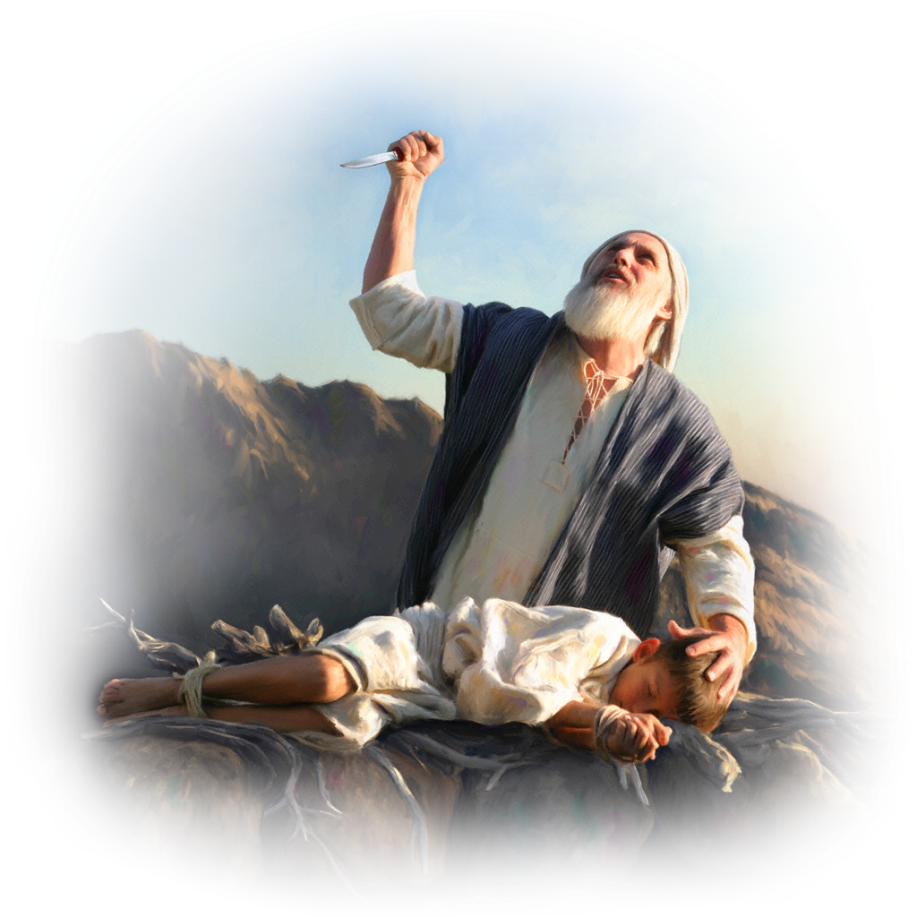 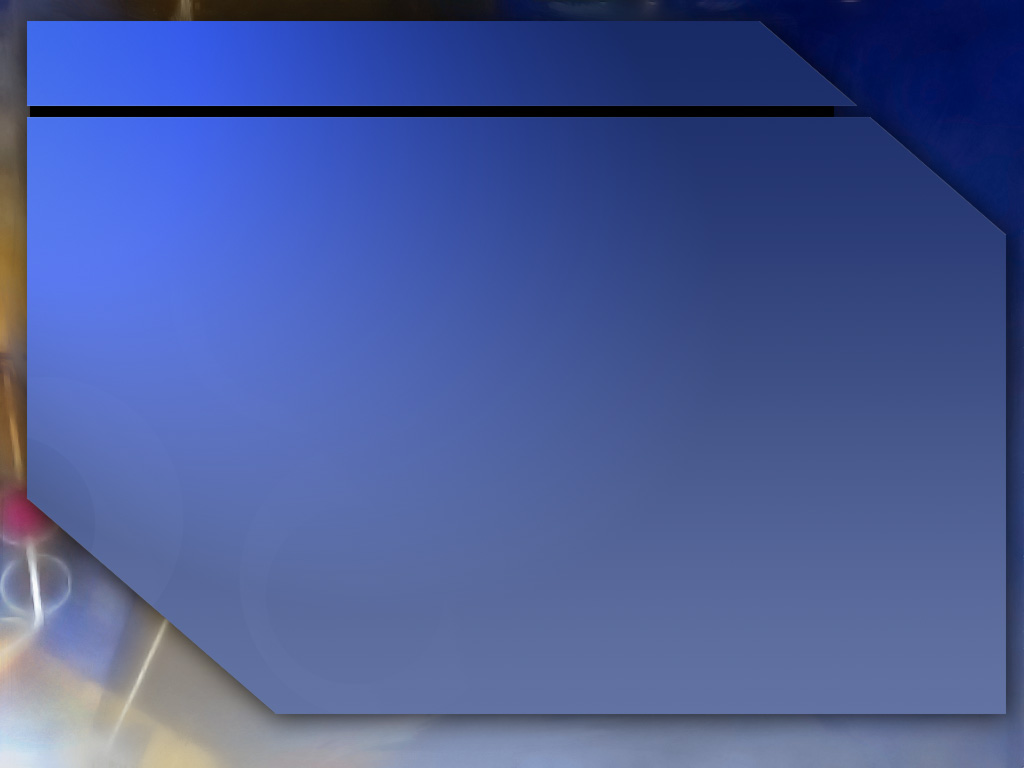 Hebreos 11:17-19


“Por la fe Abraham, cuando fue probado, ofreció a Isaac: el que había recibido las promesas, ofrecía su unigénito,
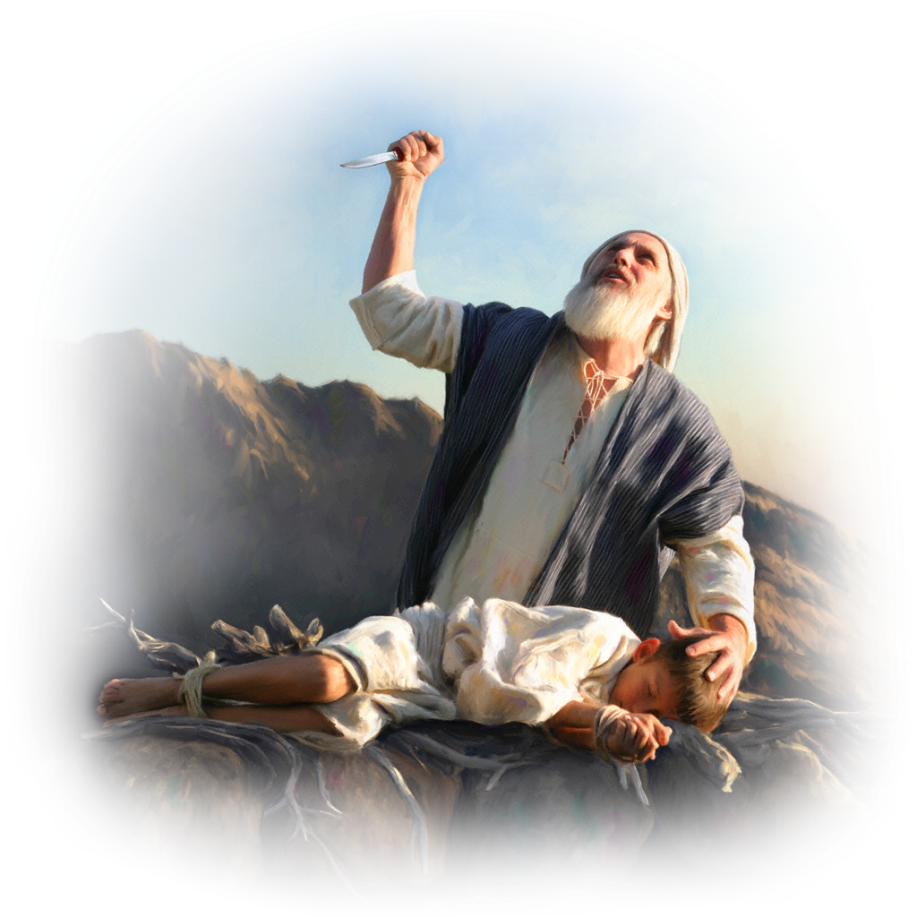 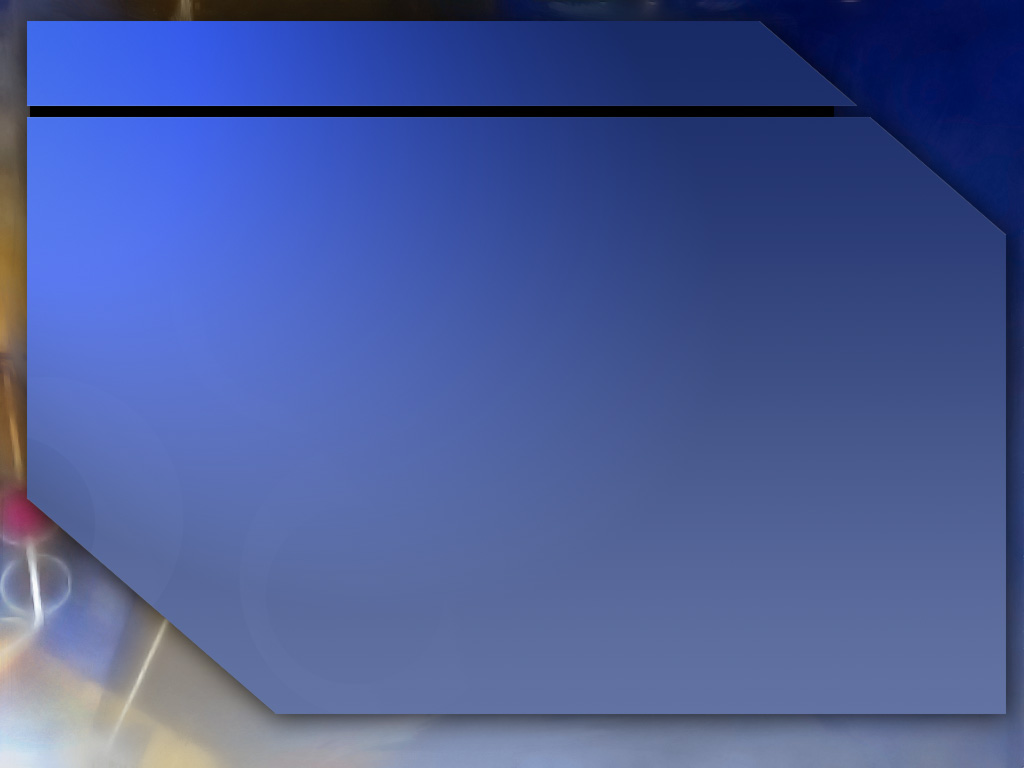 Hebreos 11:17-19

18 habiéndosele dicho: "En Isaac te será llamada descendencia",
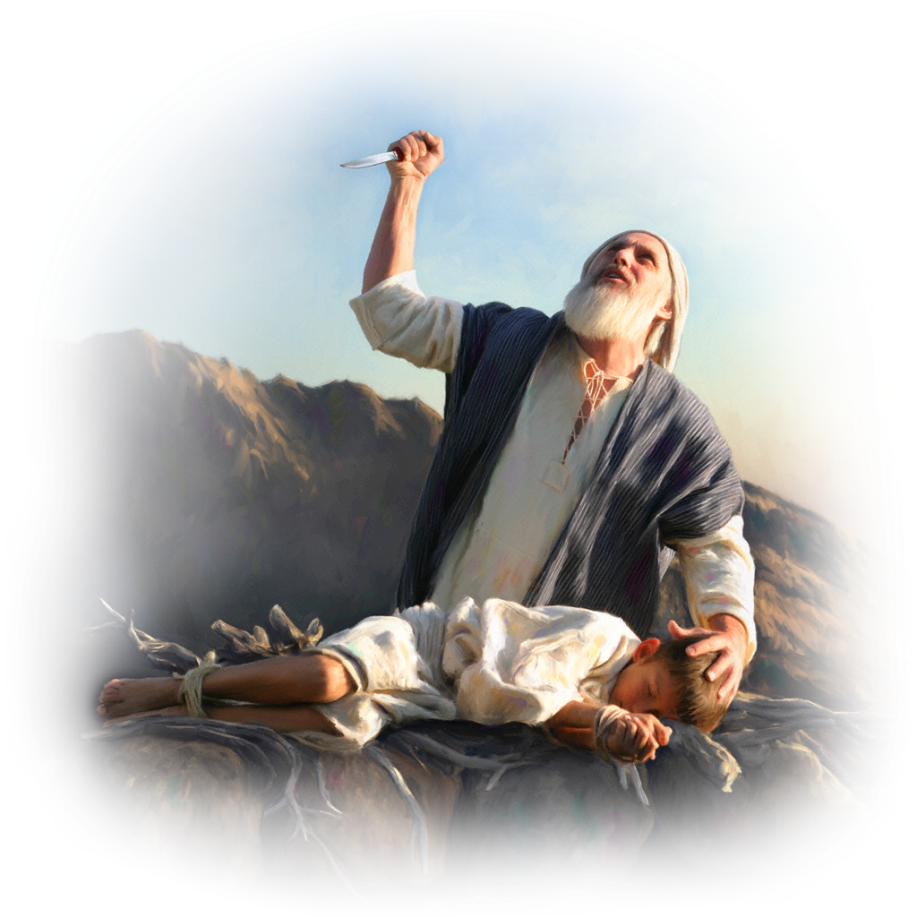 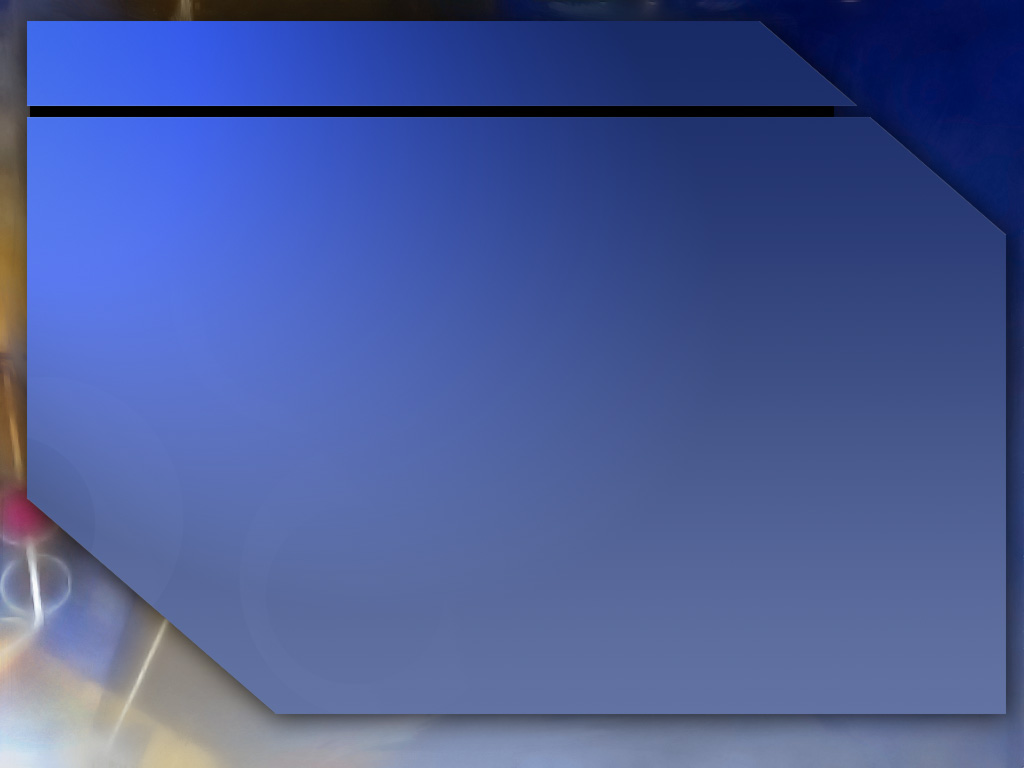 Hebreos 11:17-19

19 porque pensaba que Dios es poderoso para levantar aun de entre los muertos, de donde, en sentido figurado, también lo volvió a recibir.
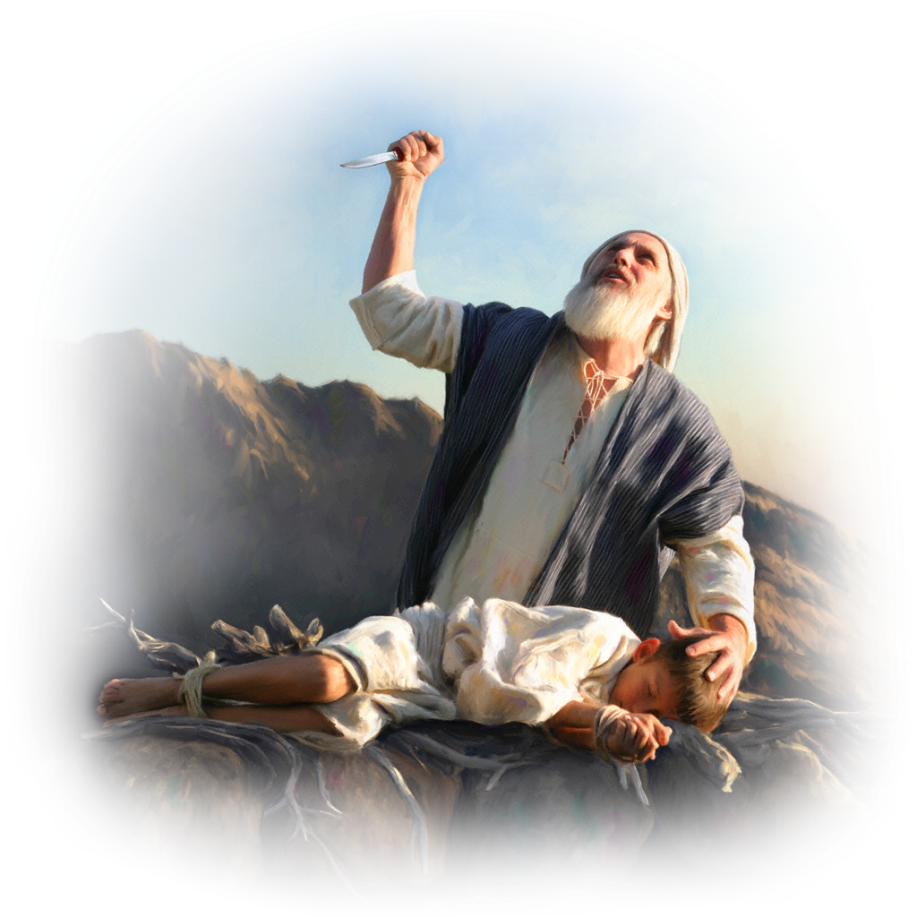 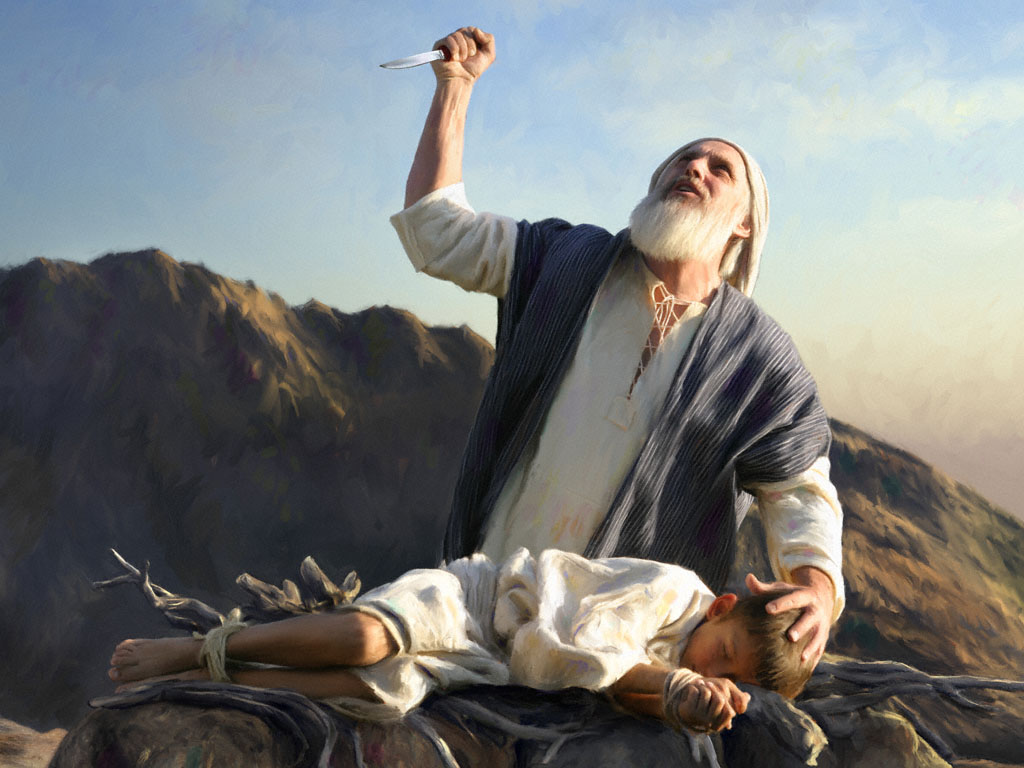 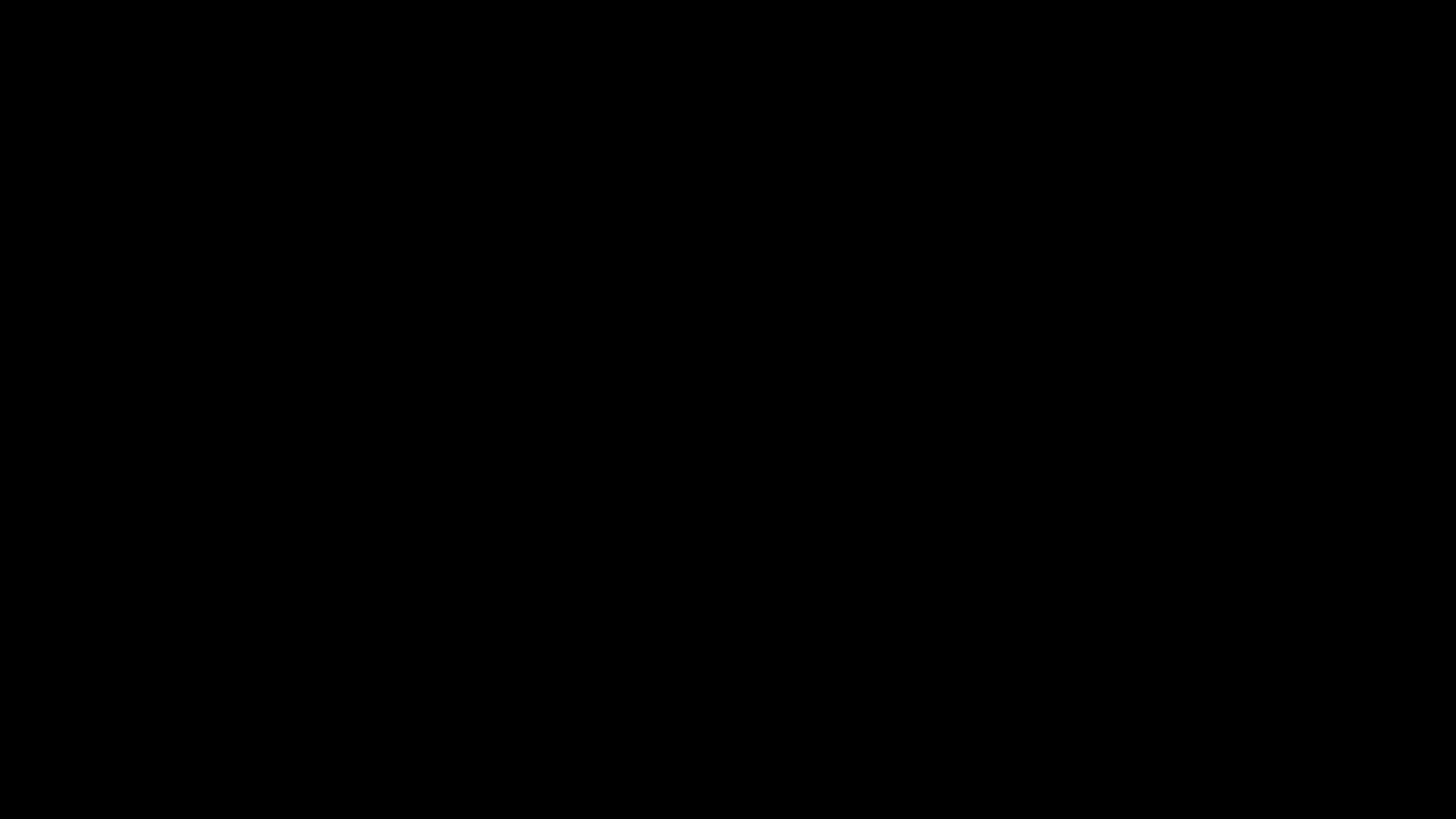 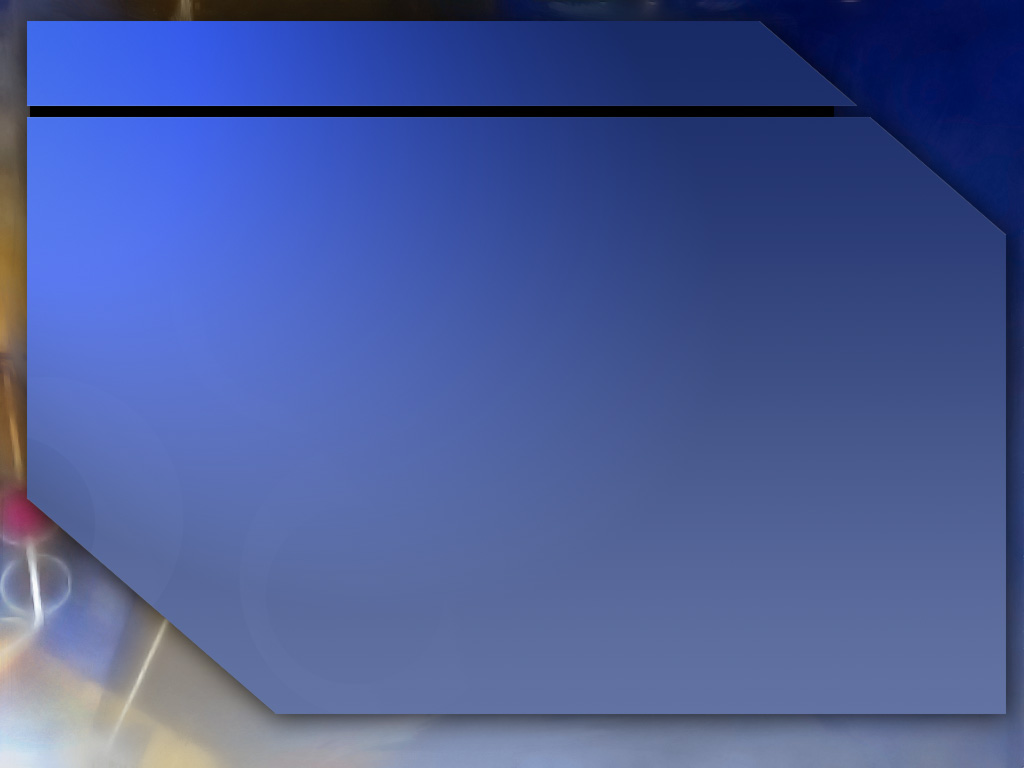 “Yahweh-Jireh”
  
“EL SEÑOR PROVEERÁ”
              
The LORD Will Provide


Pr. Azael D. Pittí
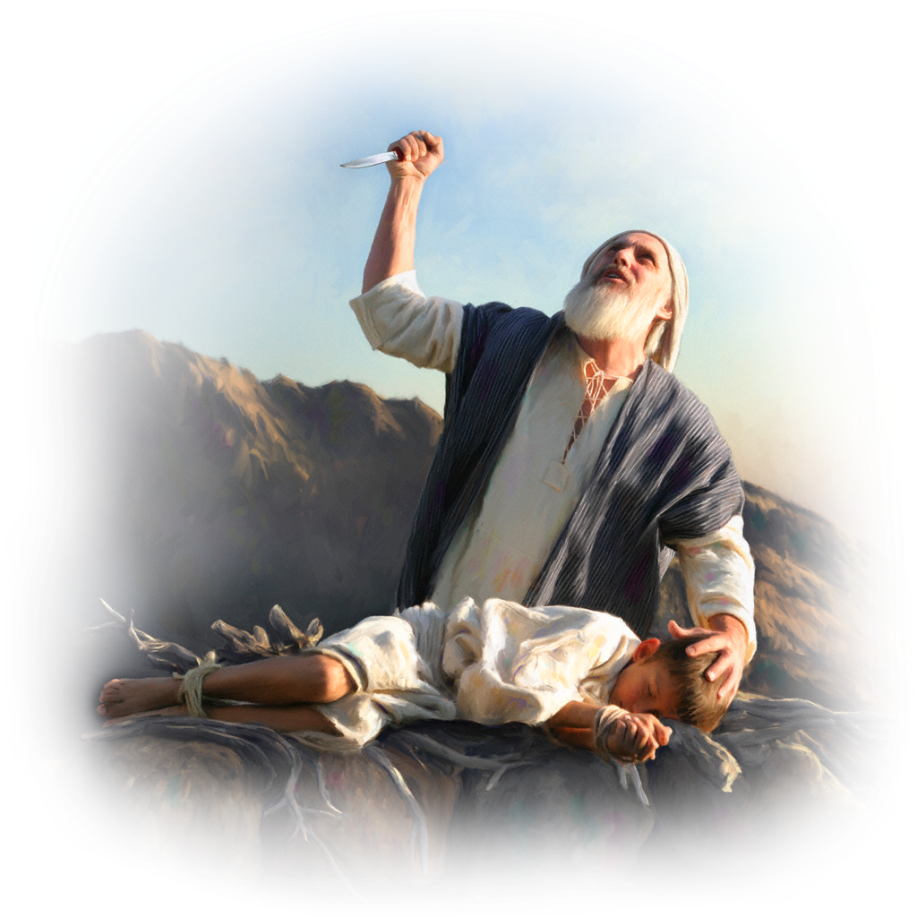